PTR 5917 – ITS
Sistemas “Inteligentes” de Transportes (ITS)
[Intelligent Transport Systems]
Objetivos
ITS visa endereçar respostas nas seguintes áreas de aplicações: 
Multimodalidade de viagem: informações ao usuário
Operações na “rede de transportes”
Gerenciamento de Tráfego
Gerenciamento do Transporte Público de Rota Fixa (TPC) 
Operação de Veículos 
Outras frotas, exceto o TPC de “rota fixa”
Mobilidade e conectividade da carga 
Atividades de coordenação e resposta relacionadas à emergências e desastres
Estratégias de tarifação variável para (cargas) e viagens pessoais
[Speaker Notes: Confirmar nome do Proj. “Stadium” ????]
Diagrama de Interconexão da Arquitetura Física do Modelo Nacional Americano de ITS
Centros de Controle
Usuários
Administração de Pedágios
Gestão da Operação do Tráfego
Gestão de emergências
Apoio ao Usuário à Distância
Gestão de Implantação e Manutenção
Serviços de Geração de Dados e Informações
Gestão de Veículos Comerciais
Acesso a Informações
Gerenciamento dos Dados Arquivados/Coletados
Administração de Transporte de Passageiros
Gestão da Frota Operacional
Comunicação Sem Fio (Celular)
Comunicação entre Bases Fixas
Veículos de Usuários Particulares
Call Boxes
CFTV Câmeras
Atendimento de Emergências Ambulâncias / Polícia / Bombeiros
Analisador de Tráfego
Frota de Veículos de Transporte de Carga
Pedágios
Comunicação entre Veículos
Comunicação  Short range - DSR
PMV
Frota de Veículos de Transporte de Passageiros
EST METEOR.
Equipamentos
 de Campo
BALANÇAS
Frota Operacional de Operação e Manutenção
Frota
Diagrama simplificado da Arquitetura Lógica do Modelo Nacional Americano de ITS
Detalhamento das
Emergências
Serviços de 
Informações
 ao Viajante
e ao 
Motorista (6)
Serviços 
de Pagamento
Eletrônico (7)
Solicitação de
Crédito /  Pagamento
Serviços de
Emergência (5)
Notificação de
Emergência
Pagamento 
efetuado
Polícia / 
Bombeiros
Banco de Dados 
sobre 
Incidentes
Instituição
Financeira
Escala de 
Transportes
Banco de Dados
 sobre Rotas
Solicitação 
de Rota
Solicitação 
de 
Reserva do TP
Operação de
Veículos
Comerciais (2)
Informações
 sobre Rotas
Serviços de
Gerenciamento de
Transportes (4)
Planejamento e
Desenvolvimento (8)
Banco de Dados
 de Planejamento
Informações
sobre Rotas
Informações
de Tráfego
Veículo
Comercial
Planejadores
ITS
Solicitação de
Prioridade ao TP
Banco de Dados sobre
Congestionamentos
Estados dos
Veículos
Monitoração e
Controle do 
Veículo (3)
Serviços de
Gerenciamento de
Tráfego (1)
Informações
de Tráfego
Tráfego
Veículo
Básico
Informação 
sobre Incidentes
Notificação 
de Incidentes
Macro-Programação
Leitura Complementar – Aula 4
PIARC Committee on Intelligent Transport. ITS Handbook 2000 – Recommendations from the World Road Association (PIARC). Boston, Mass.: 1999. 434p.

ANTP – Associação Nacional de Transportes Públicos. Sistemas Inteligentes de Transportes. Série Cadernos Técnicos – Volume 8. São Paulo. Maio de 2012.
Artigo 8: ITS em Rodovias Brasileiras
Leitura Recomendada – Aula 4
DNIT – Deptº Nacional de Infraestrutura de Transportes.
Artigo DNER / Publicação IPR-699: Procedimentos Básicos para Operação de Rodovias. 1997
Teste 3: para ser respondido no STOA
Fundamentos de ITS
AHS

Gerenciamento de Tráfego em Rodovias 

AHS: Advanced Highway Services
14813 -1: Arquitetura(s) de modelo de referência 	       para o setor de ITS
14813 – 1: (11) domínios de serviço de ITS
Informações ao viajante: Fornecimento de informações estáticas e dinâmicas sobre a rede de transporte para usuários, incluindo opções modais e baldeações.
Operações e gerenciamento de tráfego: Gerenciamento da circulação de veículos, viajantes e pedestres em toda a rede de transporte rodoviário.
Serviços de veículo: Aumento da segurança e eficiência nas operações do veículo, através de advertências e assistências a usuários ou controle das operações do veículo.
Transporte de cargas
Emergência: Serviços prestados em resposta a incidentes que são categorizados como emergência.
Pagamento eletrônico relacionado ao transporte: Transações e reservas para serviços relacionados ao transporte.
Segurança pessoal relacionada ao transporte rodoviário: Proteção dos usuários de transporte incluindo pedestres e usuários vulneráveis.
Monitoramento das condições climáticas e ambientais: Atividades que monitoram e notificam as condições climáticas e ambientais.
Gerenciamento e coordenação de resposta a desastres: Atividades baseadas o transporte rodoviário em resposta a desastres naturais, distúrbios civis ou ataques terroristas.
14813 – 1: Domínios de serviços (grupos) ITS
Arquitetura de referência de ITS
2. Operações e gerenciamento de tráfego
2.1 Gerenciamento e controle de tráfego
2.2 Gerenciamento de incidentes relacionados ao transporte
2.3 Gerenciamento de demanda
2.4 Gerenciamento de manutenção da infraestrutura do transporte
2.5 Diretrizes/ cumprimento das regras de trânsito
Ger. Tráfego em Rodovias:Natureza da aplicação
Resolução nº 3.323 - ANTT (Agência Nacional de Transportes Terrestres) 
 Necessidade de regulamentar a utilização de sistemas de monitoramento de tráfego e gestão das rodovias federais concedidas
Padronização da troca de informações entre equipamentos
Resolução nº 3.323 : estabelece normas para a utilização de equipamentos ITS
Ger. Tráfego em Rodovias:Natureza da aplicação
Definição do Grupo de Funcionalidades [PROPÓSITO (o que é ?)]
A Resolução 3.323 – estabeleceu os padrões que os equipamentos ITS podem utilizar nos sistemas de monitoramentos das rodovias federais
Esses padrões visam que haja plena comunicação entre os postos de fiscalização, praças de pedágio e quaisquer outros tipos de equipamentos de coleta de dados instalados ao longo de rodovias com os Centros de Controle Operacional (CCO) das Concessionárias e os sistemas das Agências e Órgãos Reguladores
Ger. de Tráfego em Rodovias Serviços/funções envolvidas (domínios)
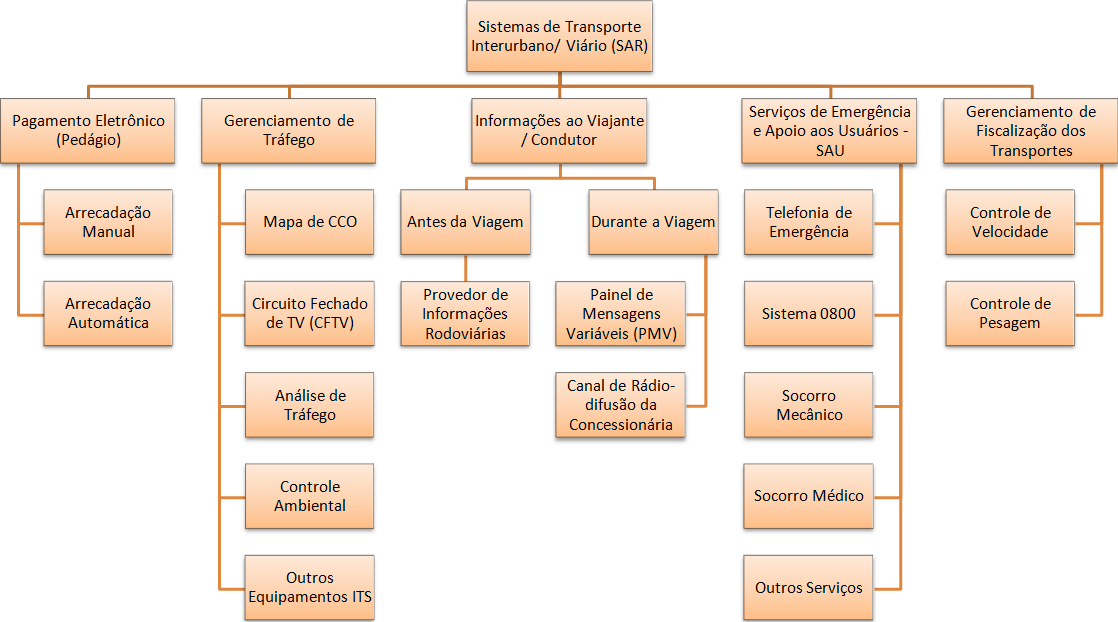 Ger. de Tráfego em Rodovias Serviços/funções envolvidas (domínios)
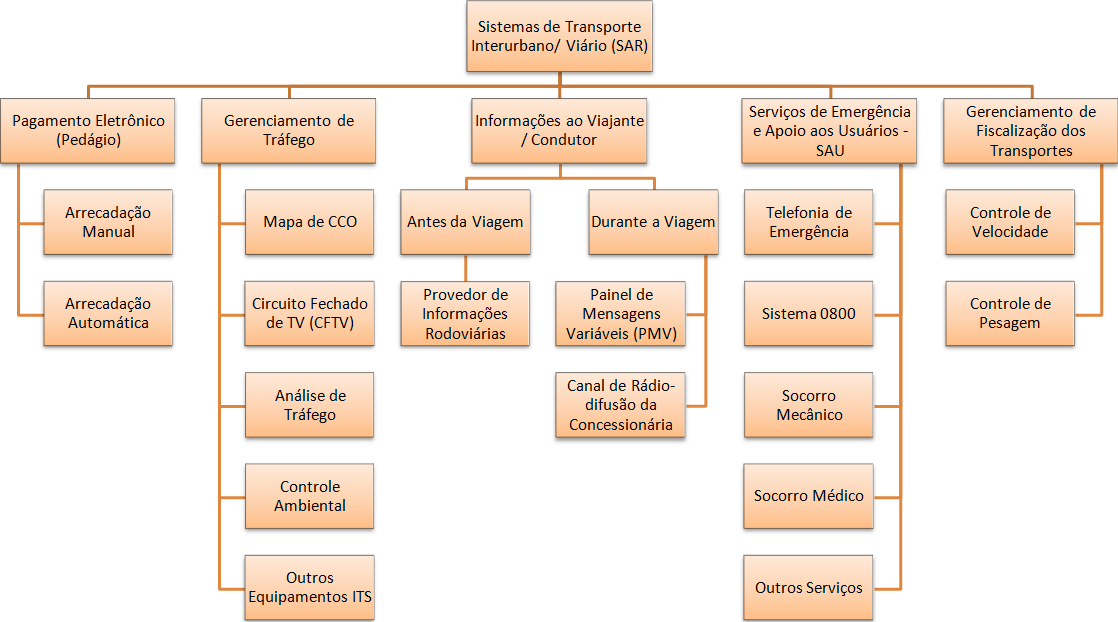 Ger. de Tráfego em Rodovias Serviços/funções envolvidas (domínios)
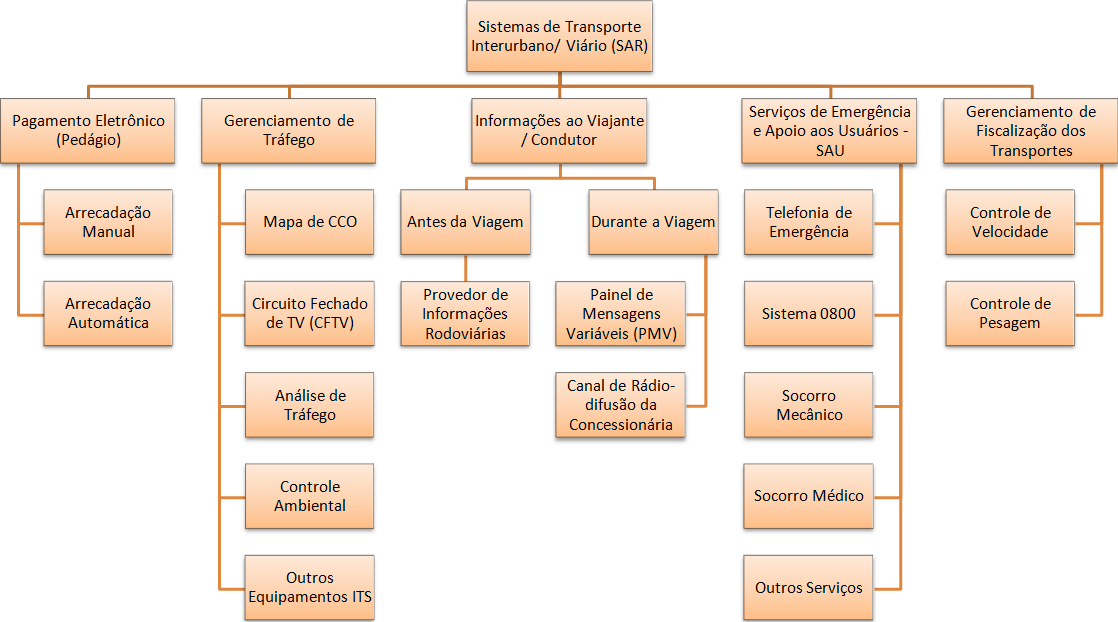 Ger. de Tráfego em Rodovias Informações ao Viajante / Condutor (Motorista)
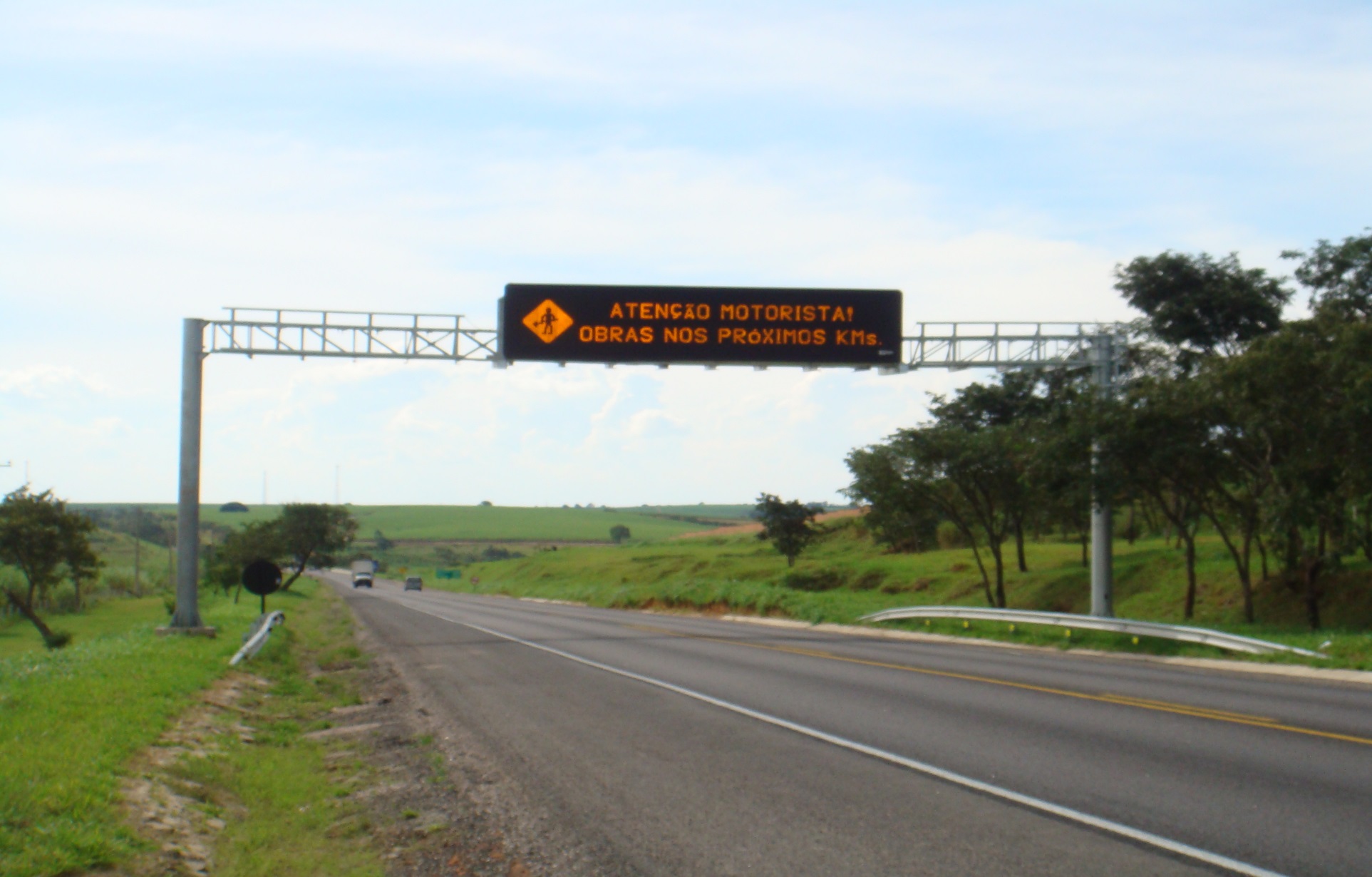 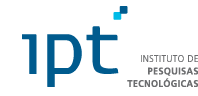 Uma ontologia para o compartilhamento de informações de um tipo de equipamento ITS (Painel de Mensagens Variáveis - PMV)
Kelsey Magalhães Melo
Orientador: Prof. Dr. Cláudio Luiz Marte
(Defesa)
http://aleph.ipt.br/F/6S6QSQ1T34C83GAYQ4XS3KX2XU7L6SDNB5TQDS7S186LD2NX7C-15522?func=service&doc_library=IPT01&doc_number=000173073&line_number=0001&func_code=WEB-BRIEF&service_type=MEDIA
Ger. de Tráfego em Rodovias Serviços/funções envolvidas (domínios)
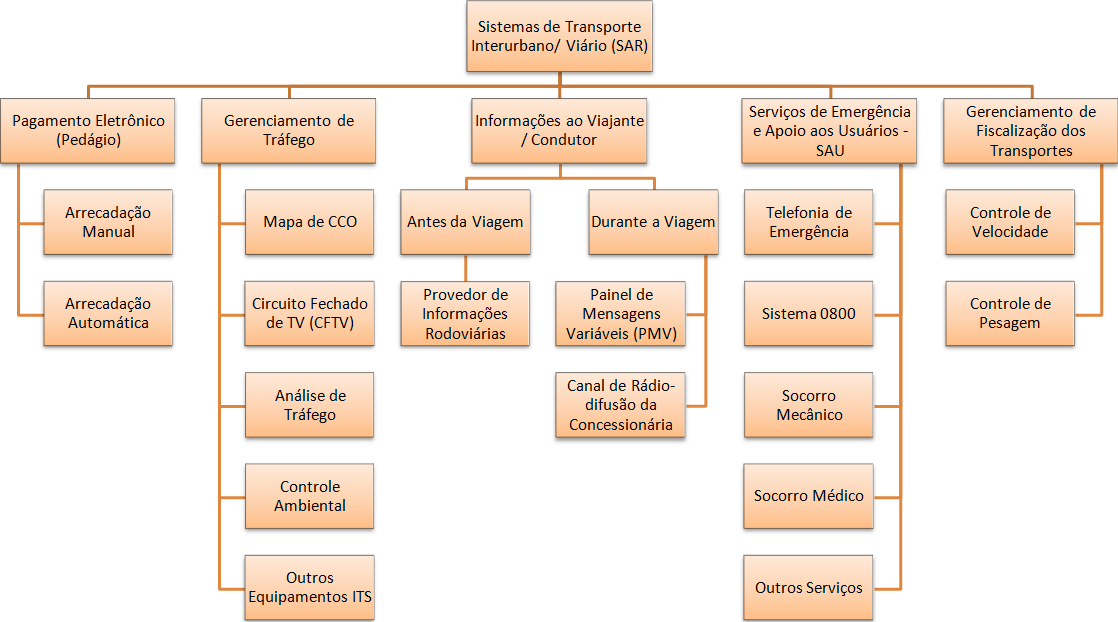 Ger. de Tráfego em Rodovias Serviços/funções envolvidas (domínios)
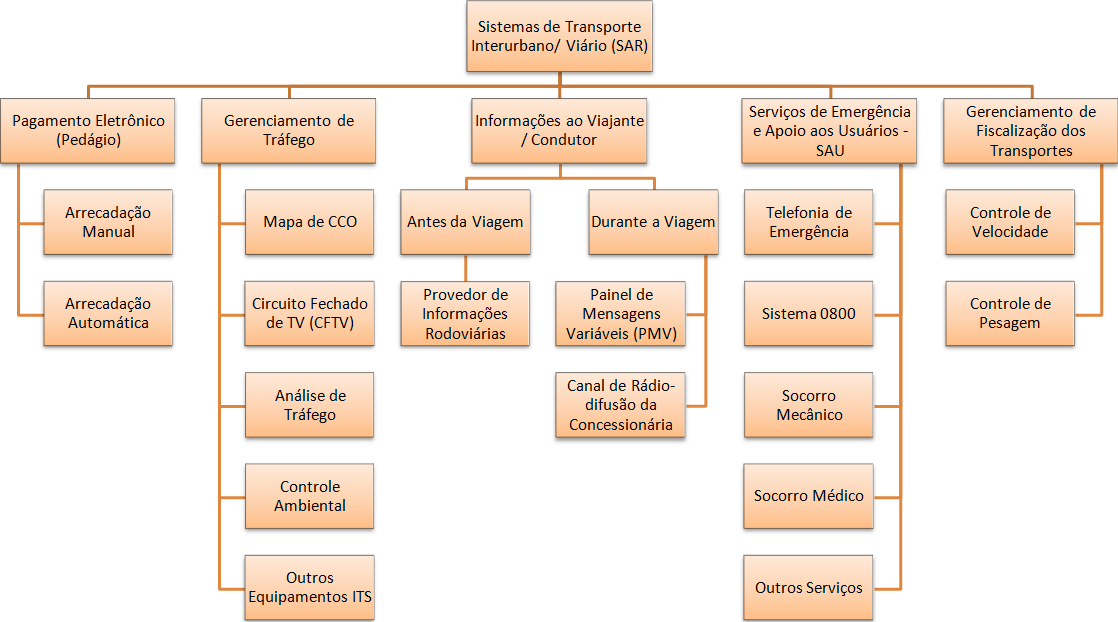 Ger. de Tráfego em Rodovias Supervisão Aplicada às Autoestradas: Mapa de CCO
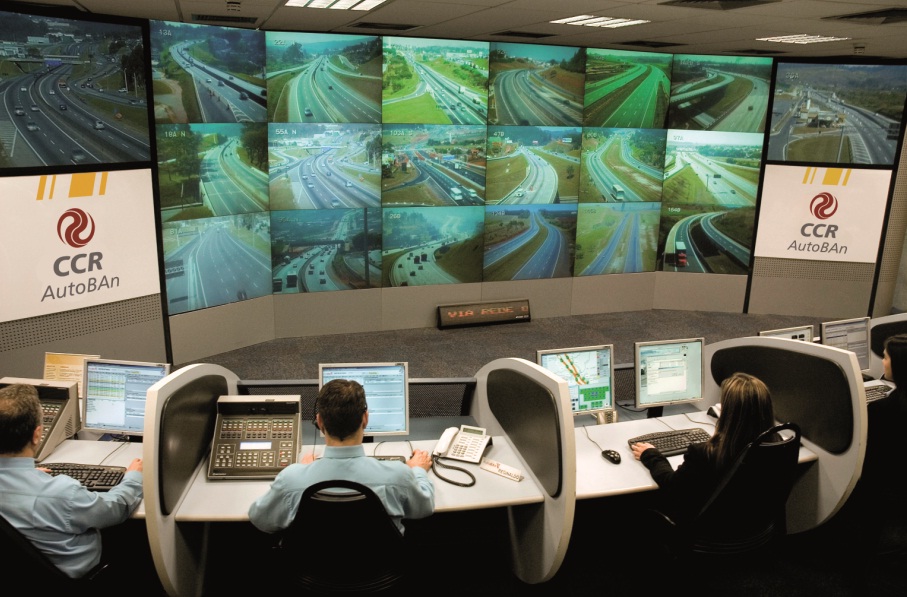 Ger. de Tráfego em Rodovias Supervisão Aplicada às Autoestradas: Mapa de CCO
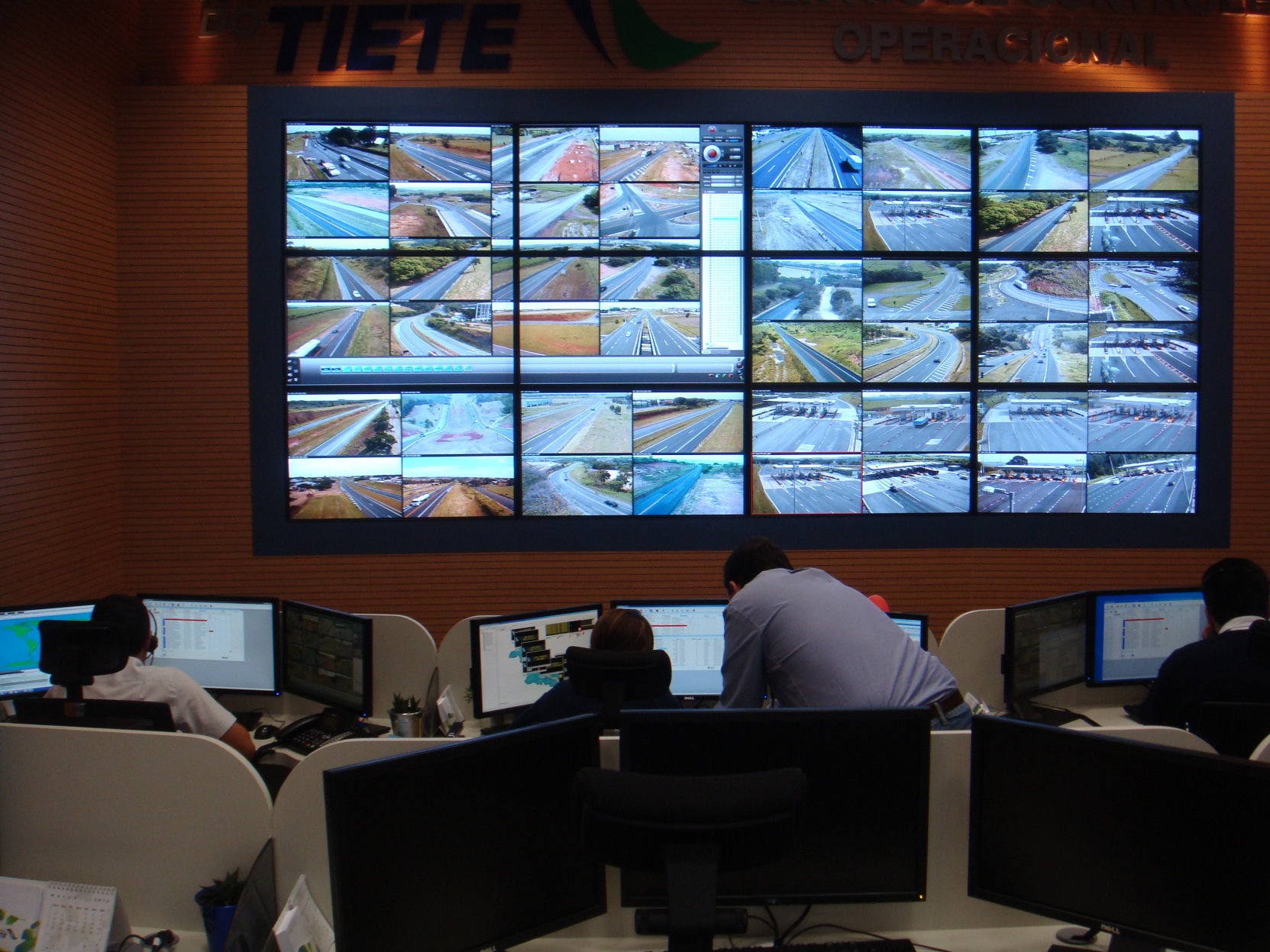 Ger. de Tráfego em Rodovias Supervisão Aplicada às Autoestradas: Mapa de CCO
Definição da Funcionalidade [PROPÓSITO (o que é ?)]:
É registrado cada evento ocorrido na rodovia
P.ex.: acidente, carro quebrado, carro sem combustível, animal na pista, obra, congestionamento, etc...
Registra também as atitudes tomadas pelos Agentes da Concessionária para resolver a ocorrência
P.ex.: envio de guincho, de ambulância, transporte do acidentado para hospital, fornecimento de combustível, entre outros ...
Controla o horário de cada ação tomada para resolver a ocorrência 
Gera estatísticas e informações gerenciais sobre a operação das rodovias
Auxilia a Agência Reguladora a fiscalizar o trabalho da Concessionária
Verificando se estão sendo atendidos parâmetros estabelecidos nos contratos de concessão, em relação aos serviços prestados aos Usuários
P.ex.: tempo de atendimento das ocorrências
Ger. de Tráfego em Rodovias Serviços/funções envolvidas (domínios)
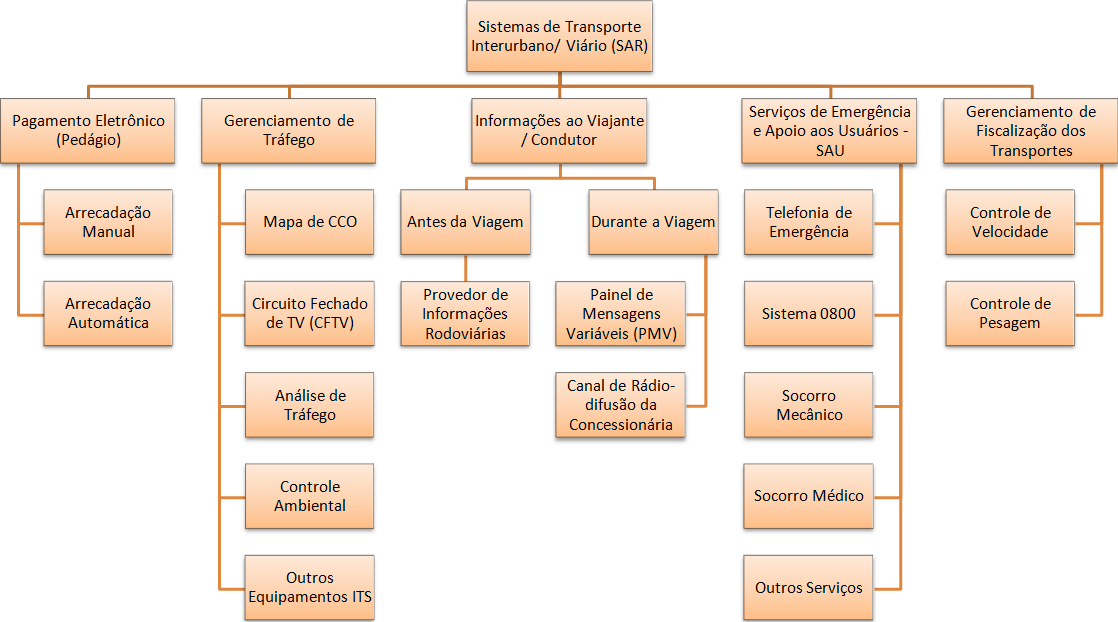 Ger. de Tráfego em Rodovias Supervisão Aplicada às Autoestradas: CFTV
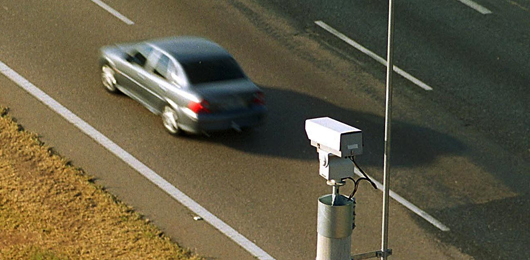 Sistema de Câmeras para Monitoramento de Incidentes
(Câmeras fixas) e Vídeo Observação (Câmera móvel)
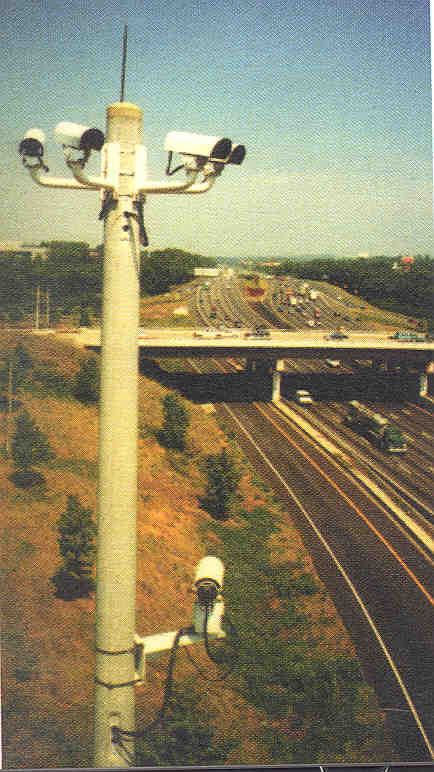 Sistema de Câmeras: Monitoramento de Incidentes e 
 Controle de Fluxo rodoviário
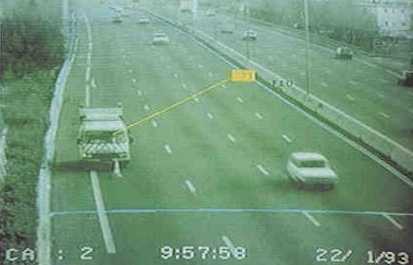 Sistema de tratamento de imagens para o Controle do Tráfego Urbano
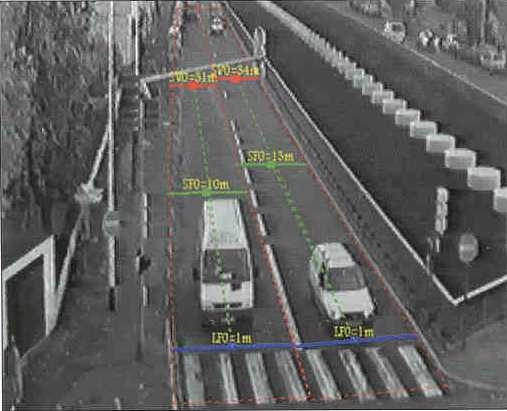 Tratamento digital de imagens para classificação do fluxo de veículos
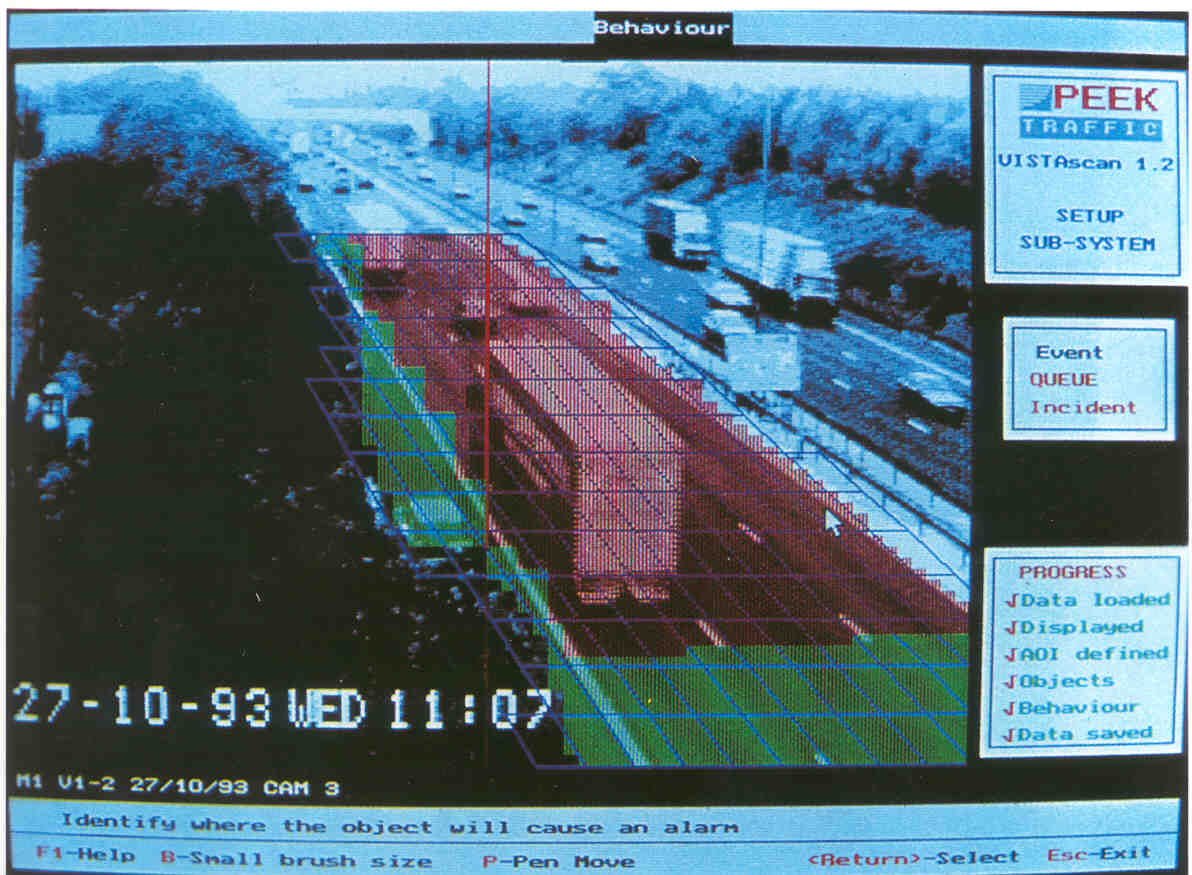 Ger. de Tráfego em Rodovias Supervisão Aplicada às Autoestradas: CFTV
Definição da Funcionalidade [PROPÓSITO (o que é ?)]:
O sistema de Circuito Fechado de TV (CFTV / Câmeras) é usado para monitorar o tráfego nas rodovias e possibilita a detecção de incidentes 

Contribui para (maior segurança): melhor visualização dos processos em pontos críticos 
Praças de Pedágio
Postos Fixos de Pesagem
Pontos estratégicos ao longo da rodovia
Ger. de Tráfego em Rodovias Supervisão Aplicada às Autoestradas: CFTV
Correlacionamento das Funções ITS com os Atores [para que serve]:
Em túneis, o Sistema de CFTV é utilizado para funções especiais, através de tratamento de imagens: 
Contagem de veículos
implementando laços virtuais
Detecção de Congestionamento
Detecção de Incêndio / fumaça / opacidade 
detecção de fumaça - visando identificar antecipadamente um incêndio
Detecção de Incidentes
detecção de Intrusão de pedestres ou animais no interior do túnel, veículos lentos e com avarias, colisões e acidentes, contramão de direção, veículos quebrados, entre outras ...;
Detecção de Altura: antes da entrada dos túneis
Ger. de Tráfego em Rodovias Serviços/funções envolvidas (domínios)
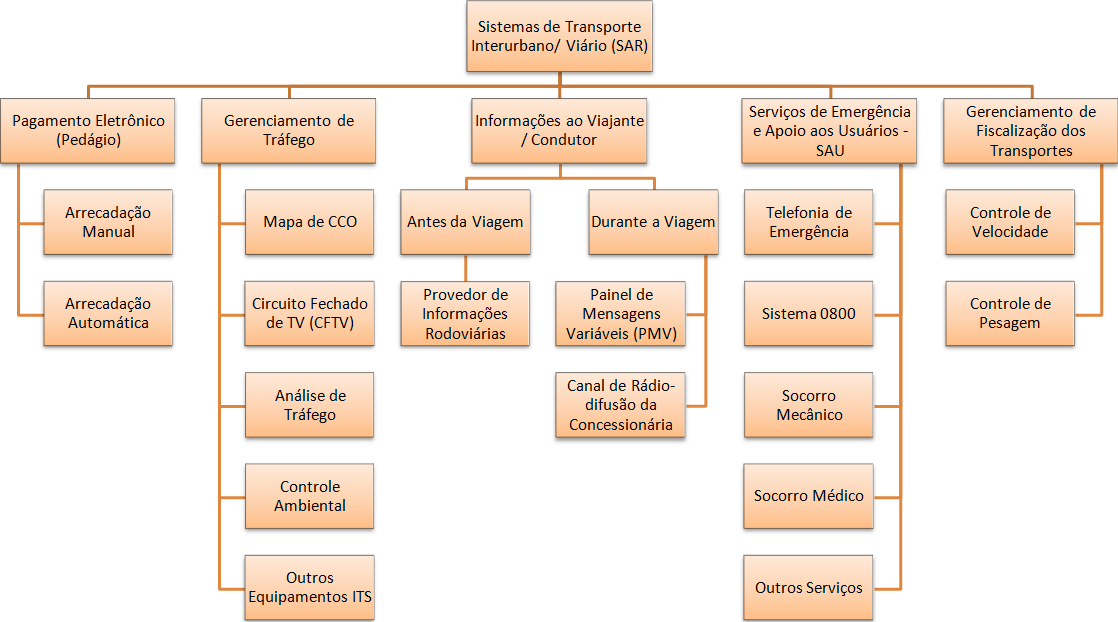 Ger. de Tráfego em Rodovias Supervisão Aplicada às Autoestradas: SAT
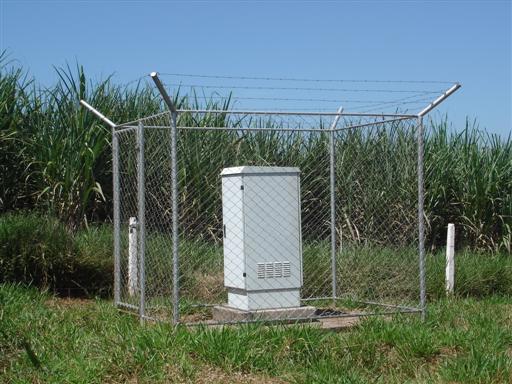 Ger. de Tráfego em Rodovias Supervisão Aplicada às Autoestradas: SAT
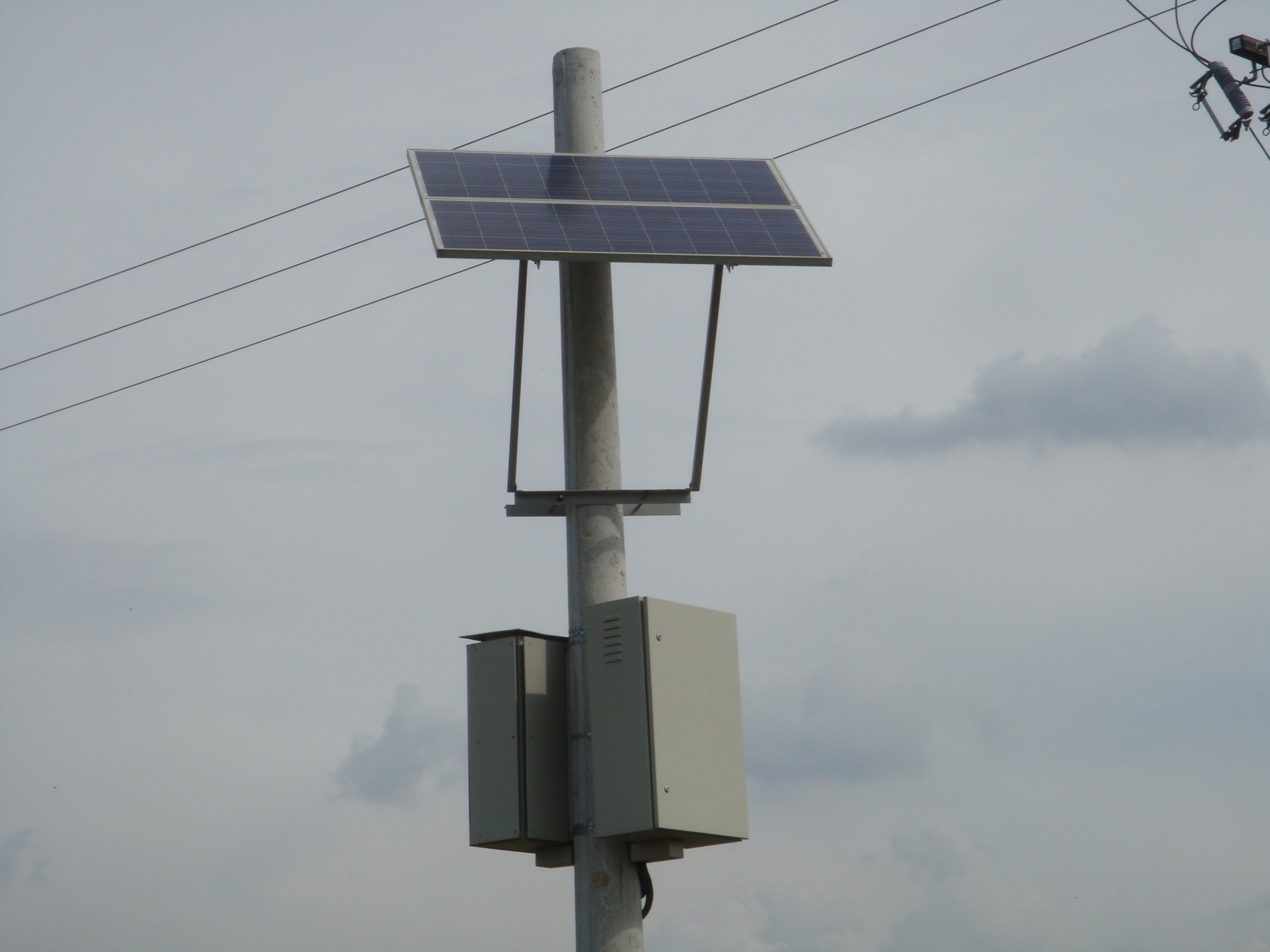 Ger. de Tráfego em Rodovias Supervisão Aplicada às Autoestradas: SAT
Definição da Funcionalidade [PROPÓSITO (o que é ?)]:
Os dados gerados pelos sensores de tráfego podem ser:
em cada rodovia (por faixa e sentido de fluxo)
a cada minuto (típico - intervalos de 15 minutos)
Classificação: categoria (comprimento, número de eixos e tipo de banda dos pneus – rodagem simples ou dupla) e tipo de veículo (leve, médio, pesado)
velocidade (velocidade média - no ponto de medição - por faixa de tráfego e tipo de veículo (normalmente comercial e de passeio)
distância entre veículos (Headway): taxa de ocupação
contagem volumétrica (fluxo de veículos por pista ou volume do tráfego por pista)
peso (médio, total ou por eixo) para cada classe dos veículos
WIM – Weigh-in-Motion
alarmes operacionais, p.ex.:
Congestionamentos - indicados por velocidades médias muito baixas
Veículo parado na pista)
Ger. de Tráfego em Rodovias Supervisão Aplicada às Autoestradas: SAT
Correlacionamento das Funções ITS com os Atores [para que serve]:
O SAT pode também ser aplicado para as seguintes finalidades:
Monitoramento e controle do fluxo de veículos no entorno das Praças de Pedágio
Adotar o princípio de pré-seleção de veículos nos Postos Fixos de Fiscalização de Peso
visando a otimização do fluxo de veículos no interior do posto
Determinar os pontos em trechos com maior incidência de abuso de peso por veículos comerciais
para deslocamento das Balanças Móveis
detectando e minimizando rotas de fuga
Gerenciar as informações sobre: o nível de ocupação da rodovia e o coeficiente de agressividade que está sendo aplicado ao pavimento, congestionamentos, velocidades praticadas, perfil dos veículos mais freqüentes
Subsidiar as ações de interveniência no fluxo de veículos e de orientação aos usuários da rodovia, podendo determinar pontos e trechos de maior incidência de abuso de velocidade para deslocamento dos Radares Móveis
Ger. de Tráfego em Rodovias Serviços/funções envolvidas (domínios)
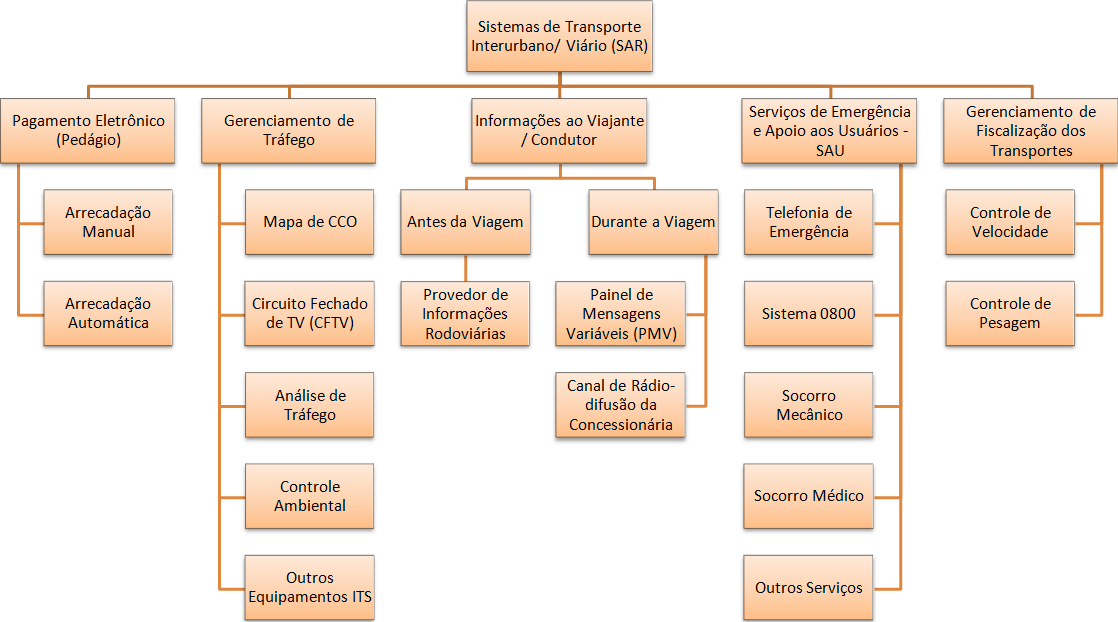 Ger. de Tráfego em Rodovias Supervisão Aplicada às Autoestradas: SCA
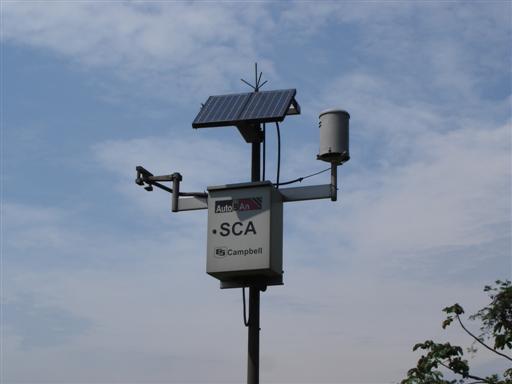 Ger. de Tráfego em Rodovias Supervisão Aplicada às Autoestradas: SCA
Definição da Funcionalidade [PROPÓSITO (o que é ?)]:
Destacam-se como grandezas a serem acompanhadas / monitoradas:

Gases / Poluição - concentração de:
CO, CO2, NO, NO2 e H2S

Outras grandezas: 
temperatura e umidade ambiente
medição de precipitação (pluviômetro)
direção e velocidade do vento (anemômetro)
visibilidade (opacímetro)
pressão atmosférica (barômetro)
Ger. de Tráfego em Rodovias Supervisão Aplicada às Autoestradas: SCA
Correlacionamento das Funções ITS com os Atores [para que serve]:
Os registros dos dados do SCA servem de suporte na análise de acidentes provocados, talvez, pelas condições ambientais
de forma a gerar alarmes de visibilidade e chuva baseados no histórico dos registros

As grandezas referentes aos gases são particularmente relevantes nos túneis, comandando-se os jato-ventiladores para dissipar a fumaça, incêndio ou gases (CO)
Ger. de Tráfego em Rodovias Serviços/funções envolvidas (domínios)
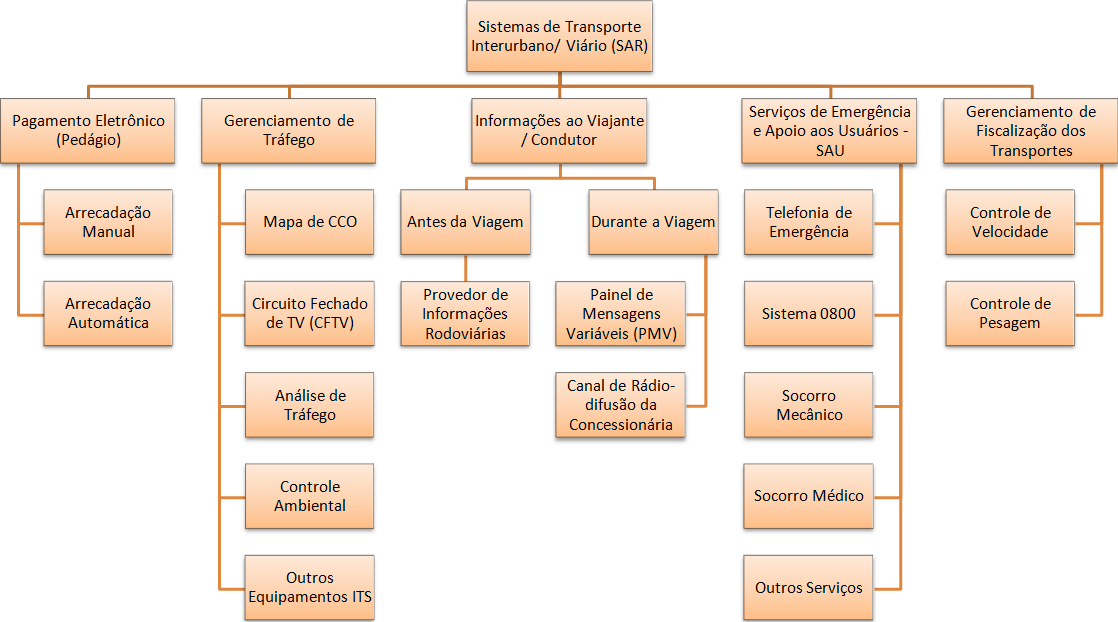 Ger. de Tráfego em Rodovias Supervisão Aplicada às Autoestradas: Outros Equip. ITS
Existem ainda outros equipamentos ITS disponibilizados nas rodovias que possuem forte aplicação em túneis - com grande extensão. São eles:

Botoeiras: Quando o usuário aciona a botoeira um alarme visual e sonoro é acionado no CCO
O Operador faz o reconhecimento da chamada, verifica o local pela câmera (CFTV) e se necessário abre um evento no sistema de ocorrência (Mapa de CCO)
Somente após o tratamento deste alarme, por exemplo com o envio de uma viatura ao local, o sistema desliga o chamado da botoeira. 
O Usuário não tem contato direto com os Operadores
Cancela (Barreira): Podem ser baixadas para bloquear a entrada dos veículos nos túneis, por exemplo, no caso de incêndio
Megafonia: Permite a comunicação de voz do CCO com o túnel (alto-falante).
Ger. de Tráfego em Rodovias Supervisão Aplicada às Autoestradas: Outros Equip. ITS
Semáforo: Utilizado para que o operador do CCO mude as cores, conforme o sentido para o qual a pista foi habilitada, ou abrindo (fechando) faixas de rolamento
Sistema de Jato Ventiladores: Permite que no caso do aumento do nível de CO (fumaça) ou opacidade no túnel, os ventiladores são ligados automaticamente por grupos
Caso sejam acionados por causa da neblina, a direção do vento tem que ser para a saída do emboque do túnel.
Iluminação: Detecção de luminosidade para acendimento automático (dia/noite) e, quando necessário, iluminação de emergência
Ger. de Tráfego em Rodovias Serviços/funções envolvidas (domínios)
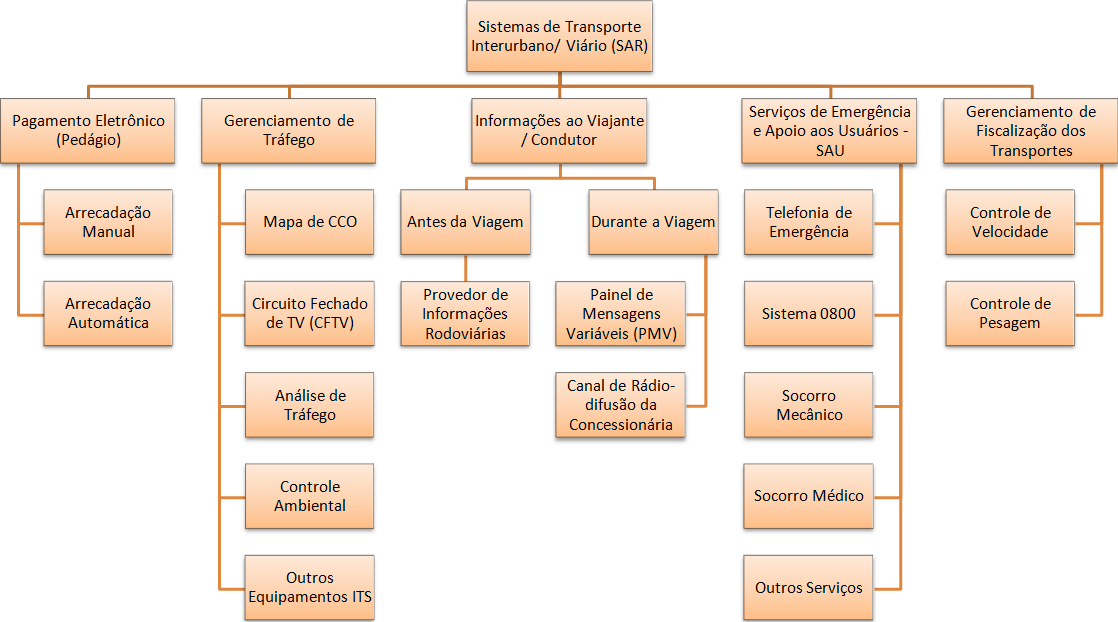 Ger. de Tráfego em Rodovias Fiscalização dos transportes (serviços não delegados)
Definição do grupo de Funcionalidades [PROPÓSITO (o que é ?)]:
Embora os modelos adotados pelos Estados no Brasil para os processos de concessão rodoviária sejam diferentes
muitos previram como serviços delegados às Concessionárias Rodoviárias a manutenção de equipes de emergência para socorro médico e mecânico e
em alguns casos, apoio operacional aos serviços não-delegados
O objetivo do apoio operacional aos serviços não-delegados é verificar
o estado dos veículos que trafegam pela rodovia, as condições dos condutores (motoristas), o tipo e características das cargas, além de fiscalizar a documentação desses itens (veículos, condutores / motoristas e carga)  [ CVO]
Ger. de Tráfego em Rodovias Fiscalização dos transportes (serviços não delegados)
Definição do grupo de Funcionalidades [PROPÓSITO (o que é ?)]:
Podem englobar atividades on-line, onde os tempos de resposta, apesar de não serem críticos, devem ser baixos, garantindo a agilidade das operações de consulta a dados centralizados
Essas atividades correspondem à troca de informações entre os Agentes da Fiscalização e os bancos de dados centralizados (DETRANs, DENATRAN)
Muitas dessas funções dependem de sistemas informatizados de consulta aos diferentes órgãos
São enfocados como Apoio à Fiscalização das condições dos Transportes:
limites de pesos permitidos aos veículos comerciais e
limites de velocidade, nos diversos trechos, para todos os veículos
Ger. de Tráfego em Rodovias Serviços/funções envolvidas (domínios)
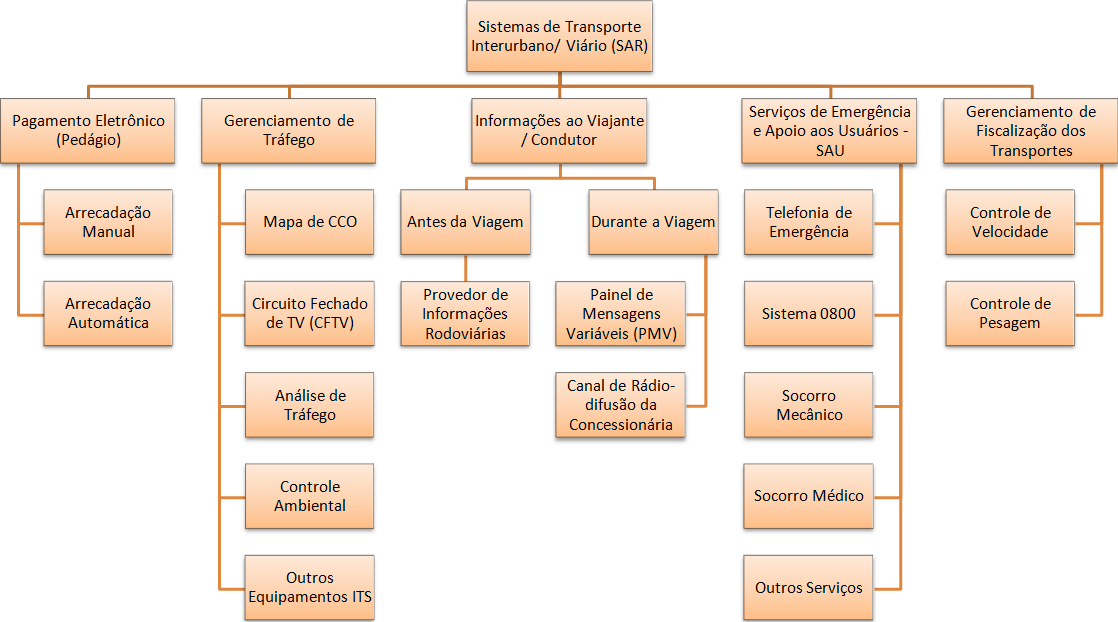 Ger. de Tráfego em Rodovias Fiscalização dos transportes: Controle de Peso
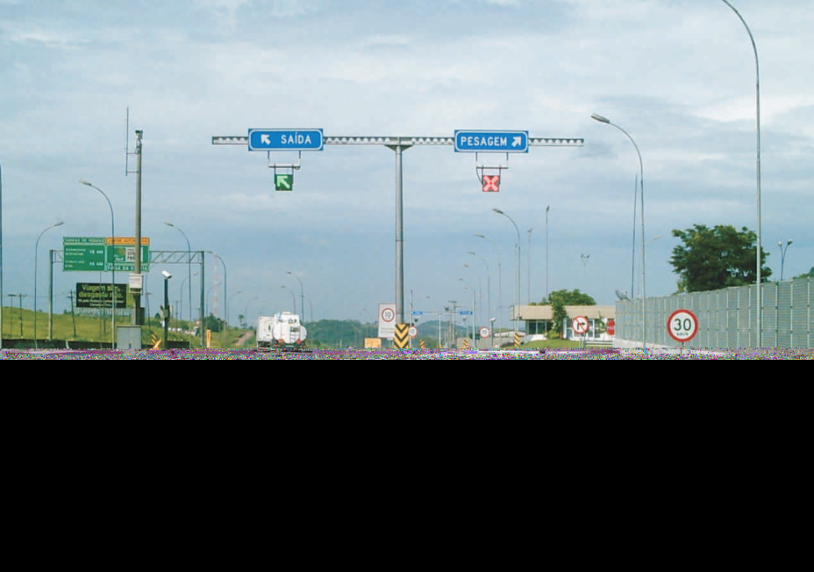 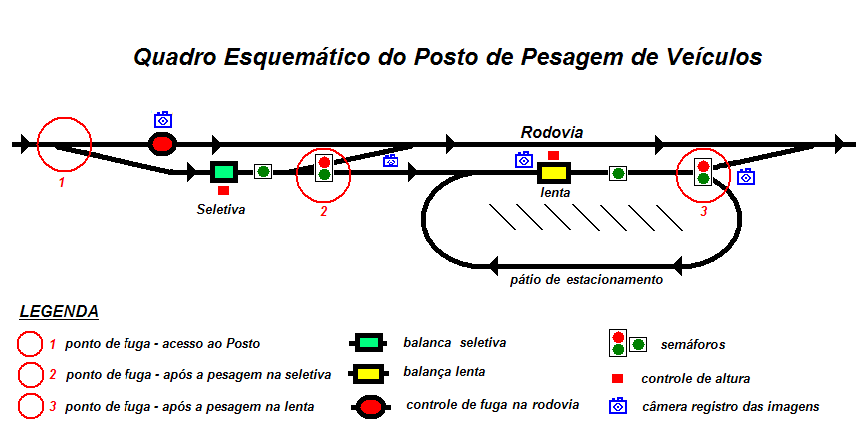 Ger. de Tráfego em Rodovias Serviços/funções envolvidas (domínios)
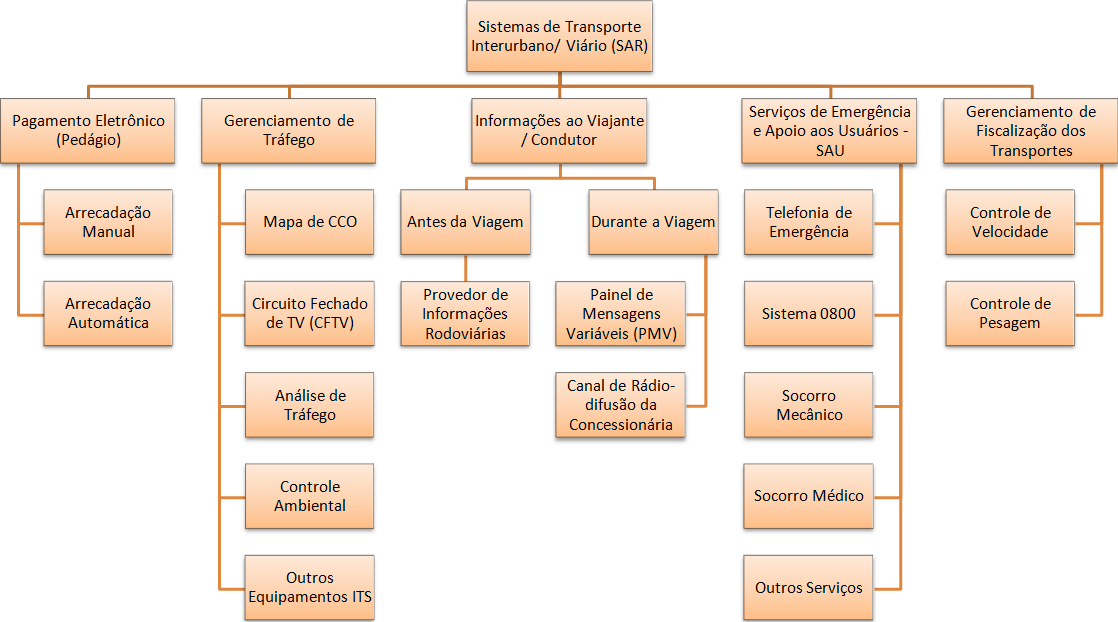 Ger. de Tráfego em Rodovias Fiscalização dos transportes: Controle de Velocidade
Definição do grupo de Funcionalidades [PROPÓSITO (o que é ?)]:
Fiscalização e monitoramento de velocidade, englobando diversos tipos de equipamentos eletrônicos tais como:
Radar Estático, Radar Fixo, Radar Múltiplo ou Misto (registro de avanço semafórico e excesso de velocidade  simultaneamente) e Radar Ostensivo de Velocidade (dispositivo com display)
Sensores de Tráfego que permitem realizar a contagem e classificação dos veículos acoplados ou não a sistemas de vídeo monitoramento

Esses equipamentos normalmente dispõem de tecnologia OCR (Optical Character Recognition) que permite registrar automaticamente (sem intervenção humana):
a licença (placa) 
outras informações: velocidade, imagens dos veículos e volume de tráfego
Ger. de Tráfego em Rodovias Fiscalização dos transportes: Controle de Velocidade
Correlacionamento das Funções ITS com os Atores [para que serve]:
É possível a fiscalização e registro de diversos tipos de infrações de trânsito
excesso de velocidade
contramão de direção, retorno ou conversão proibida, avanço semafórico, excesso de velocidade diferenciada entre faixas, circulação fora da faixa por tipo de veículo conforme sinalização
P.ex. veículos pesados só podem circular em determinada faixa ou em determinado horário).
Os sistemas de identificação veicular, em especial o reconhecimento automático de placasEly Bernardi
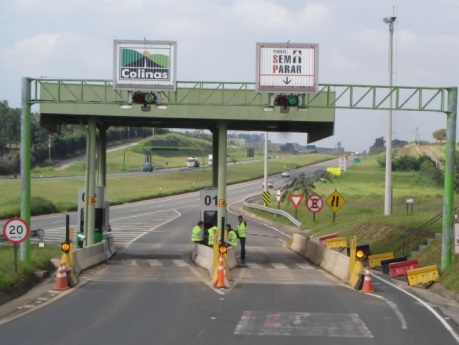 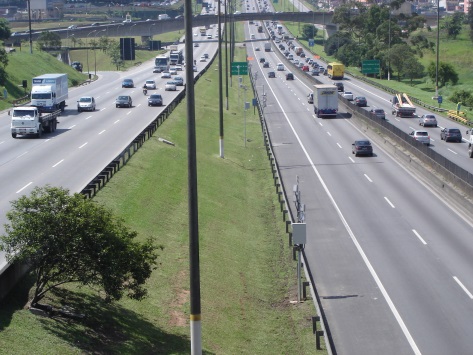 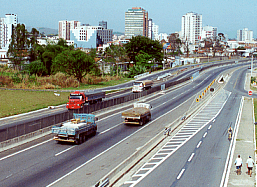 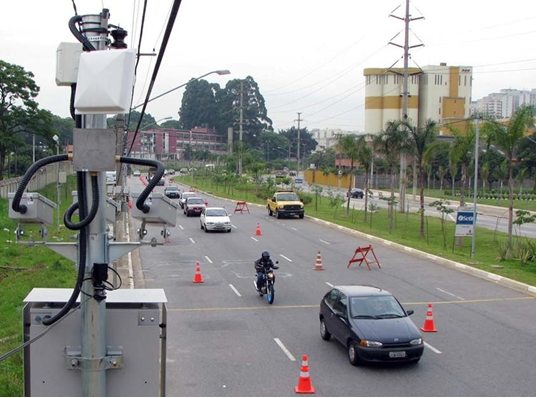 Dissertação apresentada à Escola Politécnica da Universidade de São Paulo para obtenção de título de Mestre em Engenharia

Área de Concentração:Engenharia de Transportes 
Orientador:Prof. Dr. Cláudio L. Marte
Sistemas deReconhecimento Automático de Placas
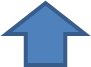 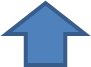 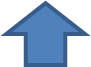 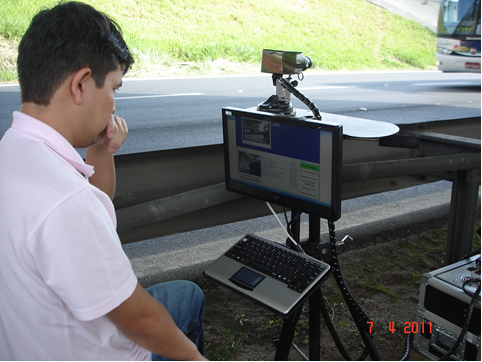 Tecnologias Envolvidas (I)
Detectar veículos 
sensores intrusivos,  instalados no pavimento:laços indutivos, magnetômetros, tubos pneumáticos, cabos piezoelétricos e sensores de pesagem em movimento.
sensores não intrusivos,  instalados sobre a via ou ao longo dela: câmeras de vídeo, radar de micro-ondas, radar a laser, infravermelho passivo, ultrassom, matriz acústica passiva; ou tecnologias combinadas.
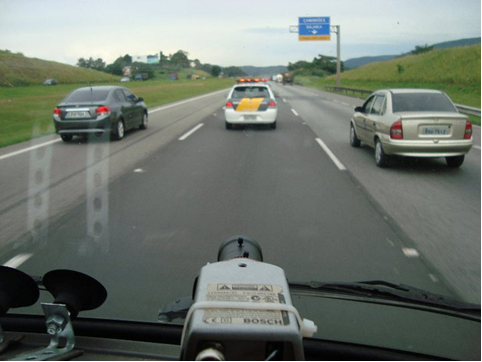 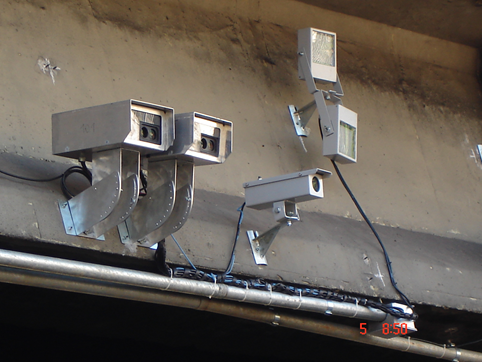 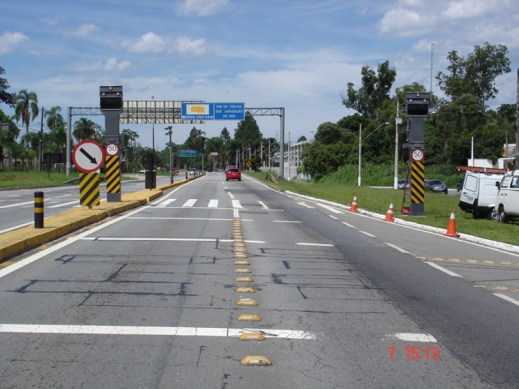 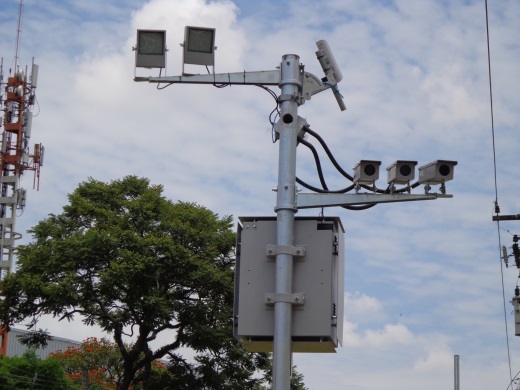 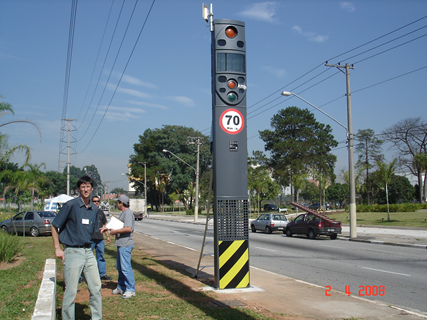 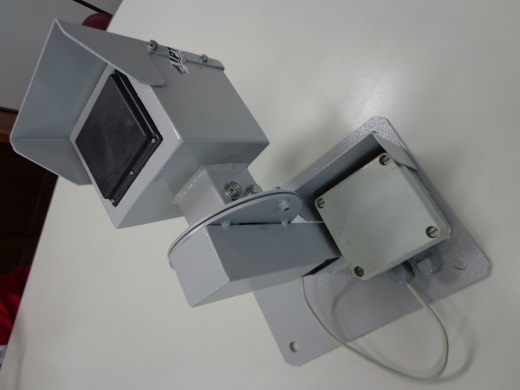 Tecnologias Envolvidas (II)
Registrar e processar imagens
câmeras fotográficas ou de vídeo e técnicas de processamento de imagens aplicadas sobre fotos ou sequência de fotos/frames.
métodos de processamento de imagens: análise binária, de vários tons de cinza ou colorido; classificadores, que utilizam estatística, redes neurais ou algoritmos genéticos para interpretar imagem, identificar região da placa, extraí-la e segmentar os caracteres para reconhecê-los.
Reconhecer padrões e analisar os dados
software de OCR que utilizam classificadores estatísticos, inteligência computacional e técnicas de reconhecimento de padrões.
Comunicar-se com sistemas e bases de dados
de acordo com as funções de ITS, os dados são analisados, transmitidos e processados, utilizando tecnologias de TI e de telecomunicações.
Exemplo 1: equipamento/sistema tipo fixo
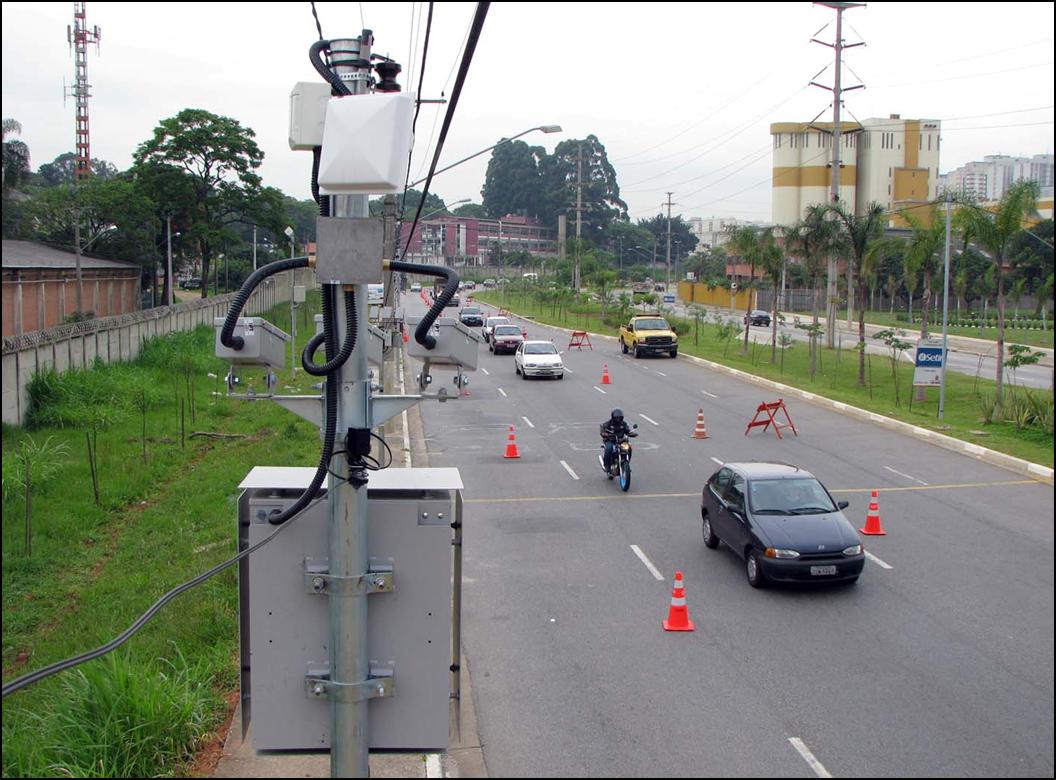 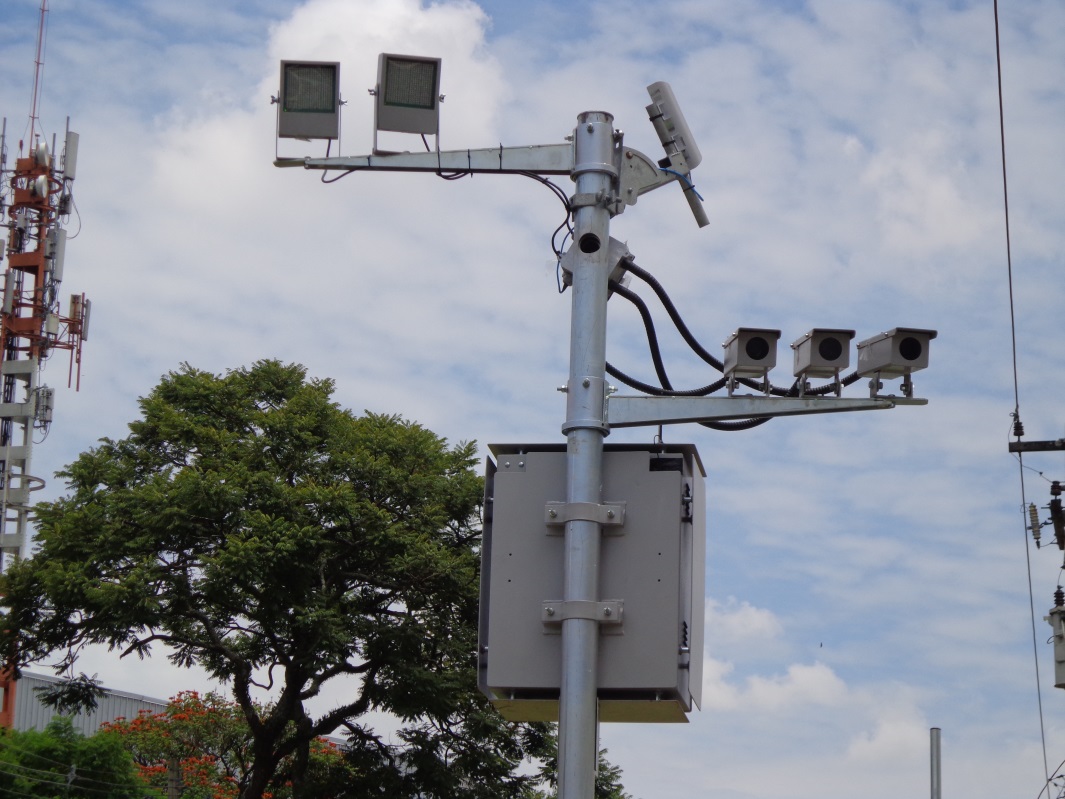 Exemplo 2: instalação em viaduto
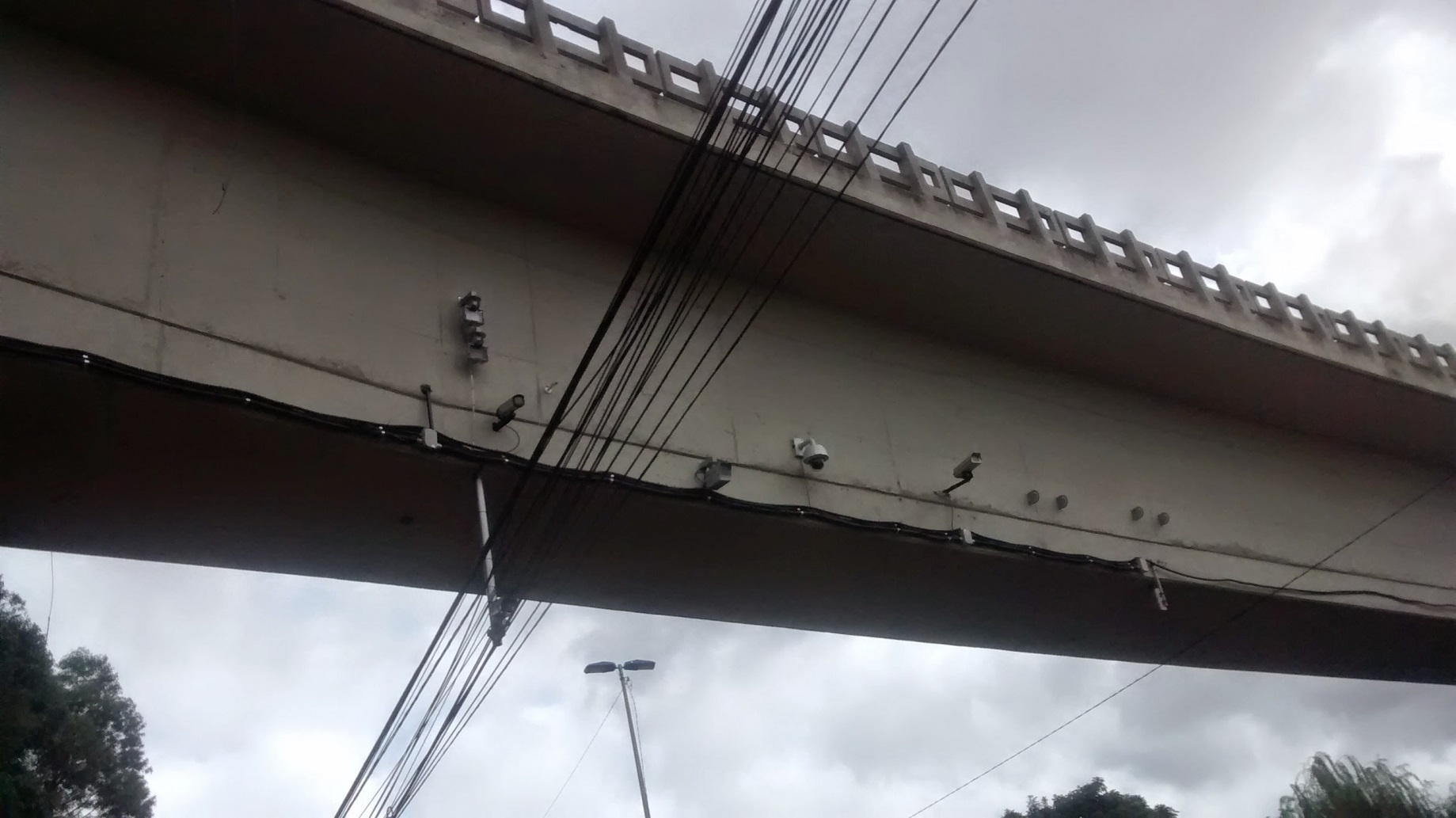 Alguns exemplos de falhas na identificação
Falha de OCR
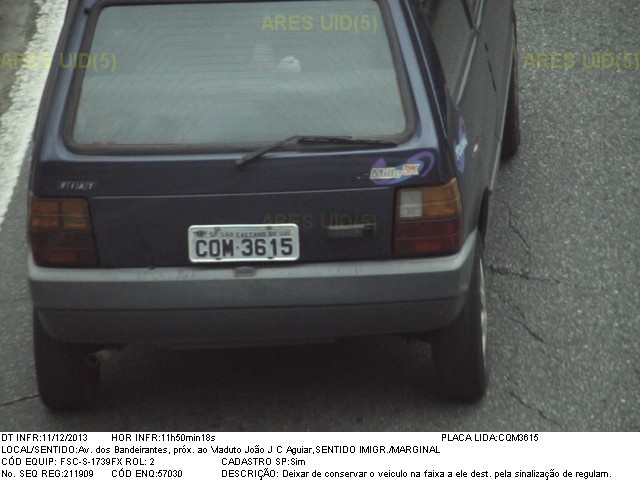 Outras falhas: placa amassada, sombra
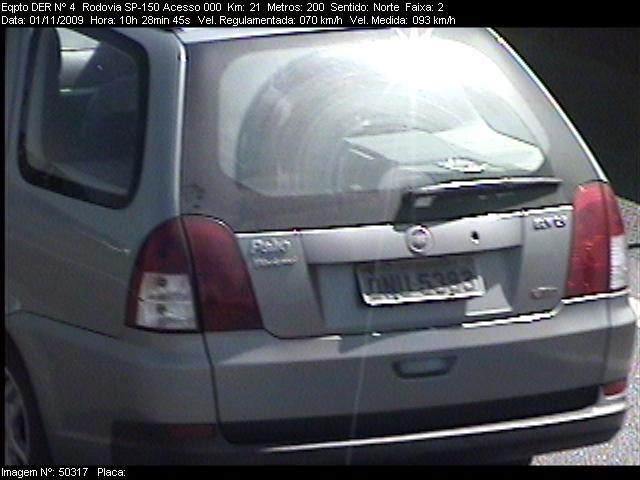 Outras falhas: posicionamento, enquadramento
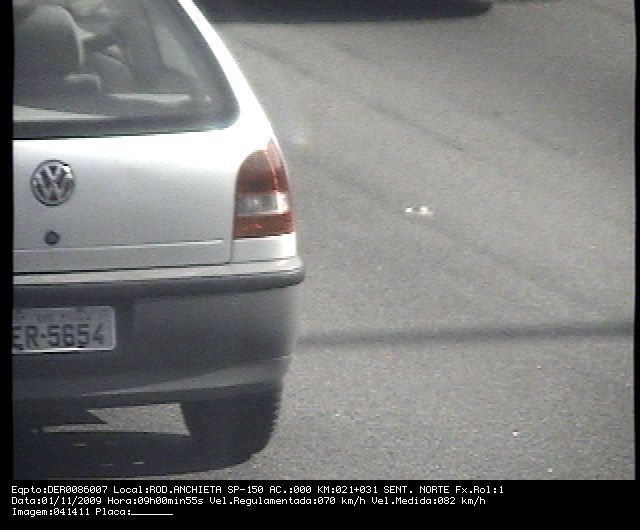 Outras falhas: luminosidade, foco
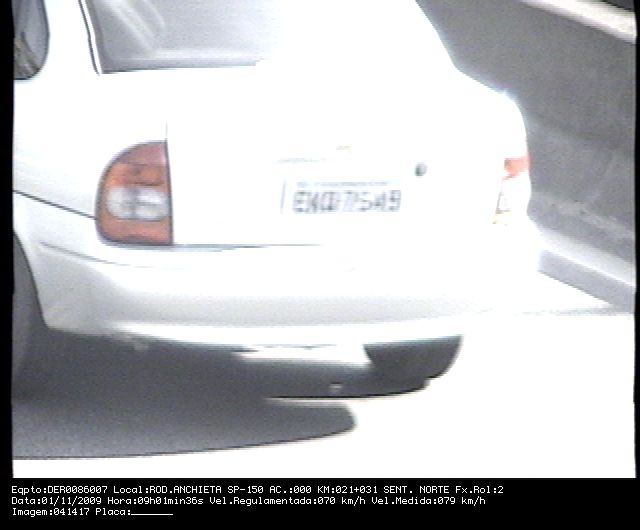 Outras falhas: reflexo solar
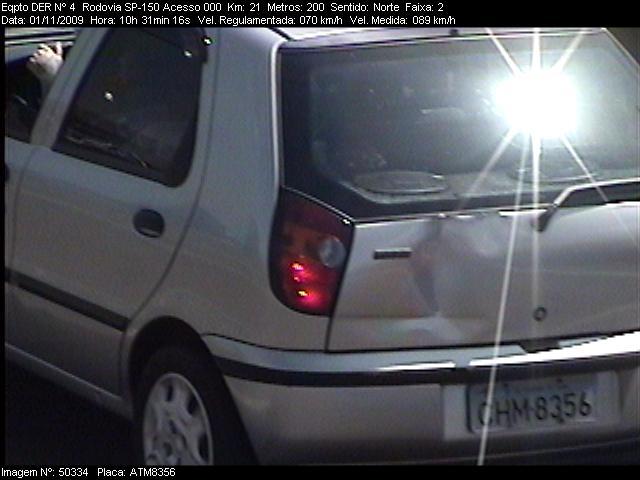 Outras falhas: reflexo de uma luminária
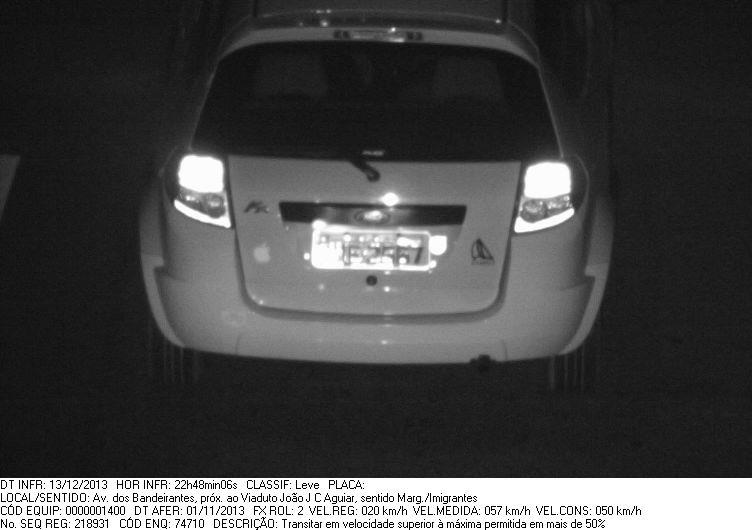 Outras falhas: cadastro x perfil
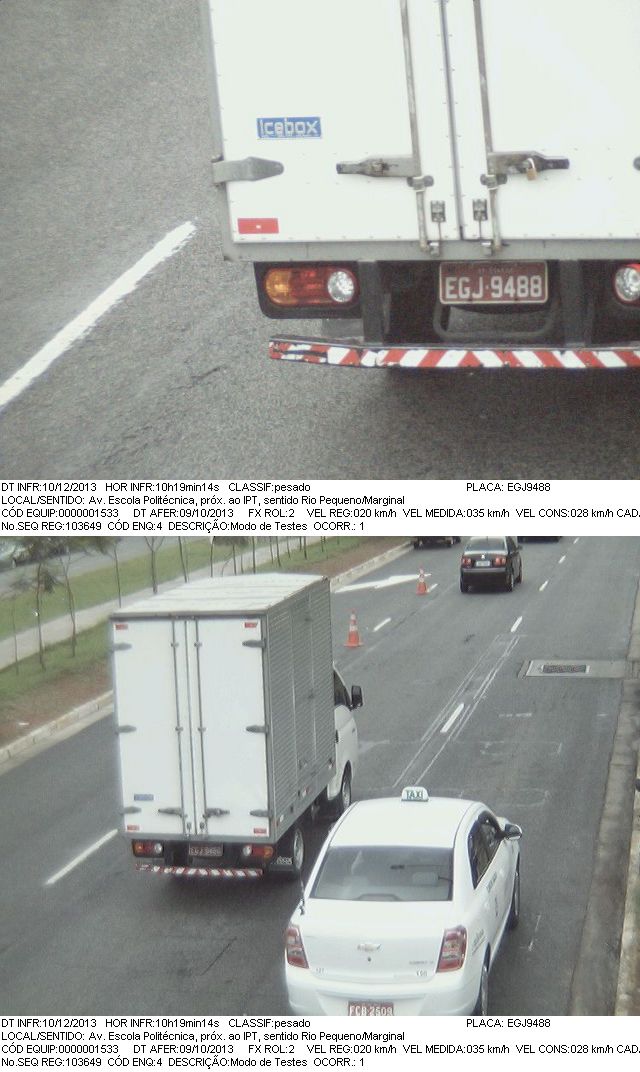 Outras falhas: “poluição” na extração da imagem
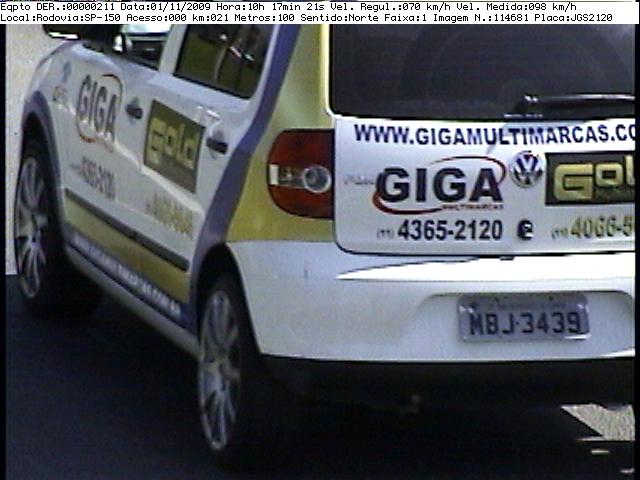 Outras falhas: placa escondida
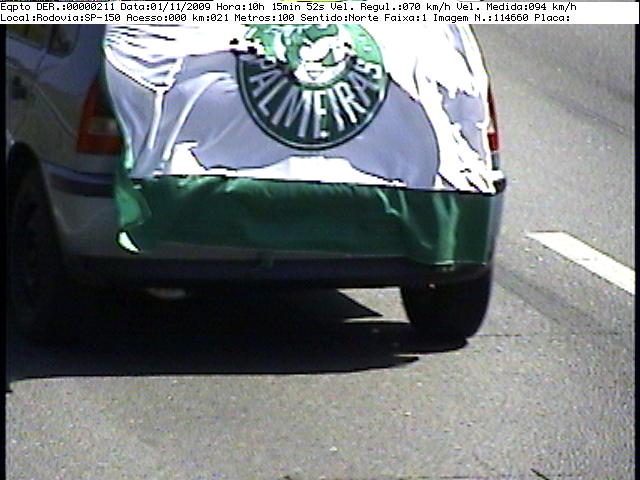 Os sistemas de identificação veicular, em especial o reconhecimento automático de placasEly Bernardi
http://www.teses.usp.br/teses/disponiveis/3/3138/tde-11052016-162646/
Dissertação apresentada à Escola Politécnica da Universidade de São Paulo para obtenção de título de Mestre em Engenharia

Área de Concentração:Engenharia de Transportes 
Orientador:Prof. Dr. Cláudio L. Marte
Ger. de Tráfego em Rodovias Serviços/funções envolvidas (domínios)
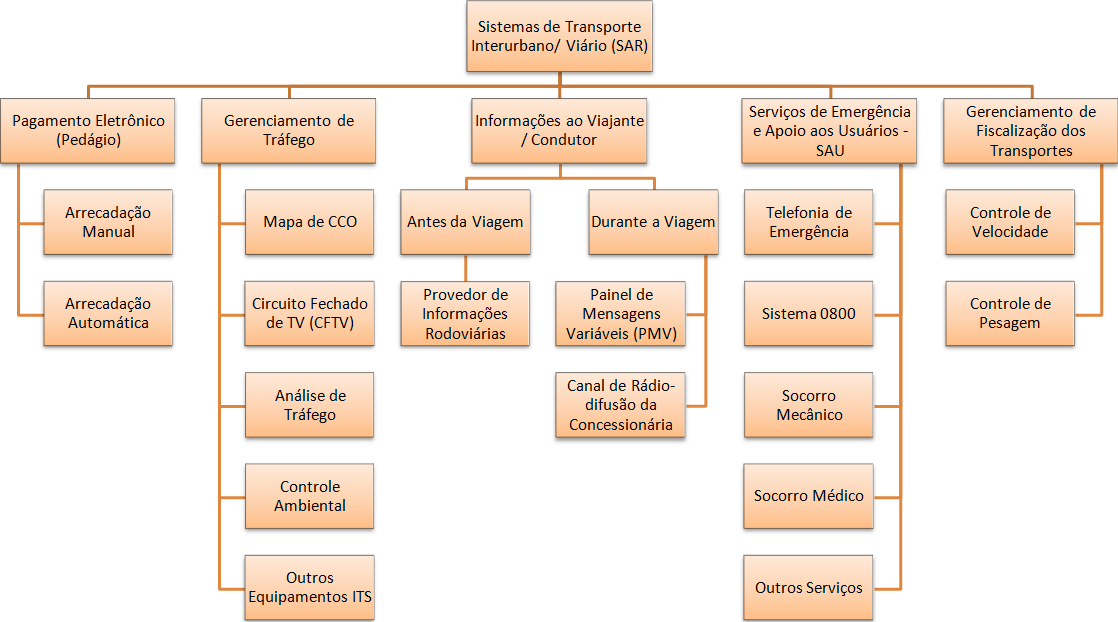 Ger. de Tráfego em Rodovias Serviços de emergência e apoio aos usuários: SAU
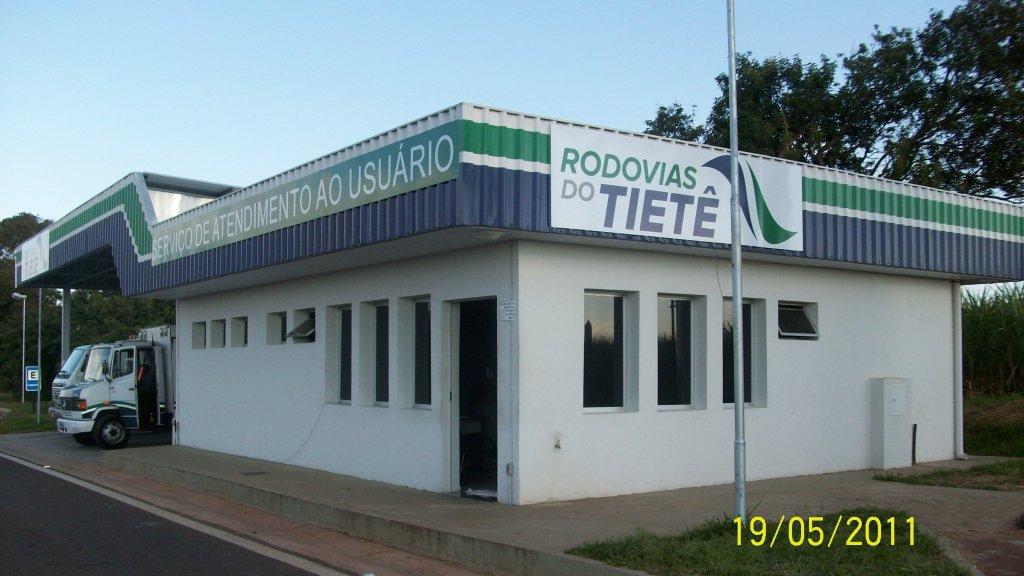 Bibliografia
WILLIAMS, Bob. Intelligent Transport Systems Standards. Artech House, 2008. [e-book]
AUSTROADS. Defining Applicability of International Standards for Intelligent Transport Systems (ITS). AP-R338/10. 2010.
BAZZAN, Ana L. C.; KLUGL, Franziska. Sistemas Inteligentes de Transporte e Tráfego: uma abordagem de Tecnologia da Informação. Congresso da Sociedade Brasileira de Computação (SBC), 2007.
MARTE, Claudio Luiz. “Sistemas Computacionais Distribuídos aplicados em Automação dos Transportes”. Tese de Doutorado -  Escola Politécnica da Universidade de São Paulo (EPUSP), 2000.
Bibliografia complementar
MELO, Adriana Cristina de, SILVA, André Luiz; MARTE, Claudio Luiz; FERREIRA, Maria Rosilene, SASSI, Renato José; FERREIRA, Ricardo Pinto. Aplicação de Técnicas da Inteligência Artificial para obtenção de Indicadores de Desempenho como Medida de Qualidade em Rodovias Concessionadas. 3º Salão de Inovação ABCR (Associação Brasileira de Concessionárias de Rodovias. 7º Congresso Brasileiro de Rodovias e Concessões (CBR&C). Foz do Iguaçu, 2011.
SALETA, Alex; MARTE, Claudio L.; FERREIRA, Maria R.; GOUVEIA, Rui F. N.; FONTES, Suelane G. SYSTEM FOR CONTROLLING ACTIVITIES OF HIGHWAYS CONCESSIONARIES. In: 12th World Conference on Transport Research (WCTR). Lisboa – Portugal, 2010. 
SALETA, Alex; MARTE, Claudio L.; FERREIRA, Maria R.; GOUVEIA, Rui F. N.; FONTES, Suelane G. SISTEMA DE SOPORTE A LAS ACTIVIDADES DE FISCALIZACIÓN DE CARRETERAS CONCESIONADAS. In: XV Congreso Argentino de Vialidad y Tránsito - VIII Congreso Internacional ITS, Mar del Plata - Argentina, 2009.
PTR5917 – ITS
Profº. Claudio L. Marte
Tel (Poli): [11] 3091-9983
E-mail: claudio.marte@usp.br
Profº. Leopoldo R. Yoshioka
Tel (Poli): [11] 3091-5536
E-mail: lryoshioka@gmail.com
Profº. Caio Fernando Fontana 
E-mail: caioffontana@unifesp.br

STOA:
PTR5917_2016
Leitura Complementar – Aula 4
PIARC Committee on Intelligent Transport. ITS Handbook 2000 – Recommendations from the World Road Association (PIARC). Boston, Mass.: 1999. 434p.

ANTP – Associação Nacional de Transportes Públicos. Sistemas Inteligentes de Transportes. Série Cadernos Técnicos – Volume 8. São Paulo. Maio de 2012.
Artigo 8: ITS em Rodovias Brasileiras
Leitura Recomendada – Aula 4
DNIT – Deptº Nacional de Infraestrutura de Transportes.
Artigo DNER / Publicação IPR-699: Procedimentos Básicos para Operação de Rodovias. 1997
Teste 3: para ser respondido no STOA até 5/9
Idem para Teste 2
Ger. Tráfego em Rodovias:Natureza da aplicação (Histórico)
Ao final da década de 90 a matriz de transportes brasileira já estava consolidada com o modal rodoviário
Principal meio de transporte de pessoas e representando (atualmente) cerca de 58% do transporte de carga
Neste momento ocorreu a concessão à iniciativa privada das primeiras rodovias
A necessidade destas concessões foi um reflexo da limitação do Estado em fazer investimentos na infra-estrutura rodoviária
Visando acompanhar o aumento vertiginoso do número de veículos
Este cenário contribuía, fortemente, com o número de acidentes
Refletindo na segurança do usuário e dos pedestres que utilizavam estas rodovias
Ger. Tráfego em Rodovias:Natureza da aplicação (Histórico)
Era necessária a busca de soluções que pudessem aumentar a segurança dos usuários das rodovias
Desta necessidade e também pela busca em melhor operá-las surgiu o interesse na utilização de tecnologias aplicadas à gestão de rodovias
Conforme o ITS Handbook 2000, o sistema inteligente de transporte compreende uma larga gama de ferramentas para um gerenciamento das redes de transportes
As ferramentas são baseadas em três características fundamentais: informação, comunicação e integração
A aquisição, processamento, integração e disponibilização da informação formam o coração dos sistemas ITS
Ger. Tráfego em Rodovias:Natureza da aplicação
Resolução nº 3.323 - ANTT (Agência Nacional de Transportes Terrestres) 
 Necessidade de regulamentar a utilização de sistemas de monitoramento de tráfego e gestão das rodovias federais concedidas
Padronização da troca de informações entre equipamentos
Resolução nº 3.323 : estabelece normas para a utilização de equipamentos ITS
Ger. Tráfego em Rodovias:Natureza da aplicação
Essa resolução definiu ITS como:
conjunto de equipamentos e sistemas de monitoramento de tráfego utilizados nas rodovias federais concedidas, desde:
equipamentos e sistemas de coleta de dados, monitoramento e sensoriamento
equipamentos e sistemas de monitoração de tráfego instalados em postos de operação e fiscalização
equipamentos e sistemas instalados nos Centros de Controle Operacional das concessionárias
sejam eles de coleta de dados ou de gestão operacional
demais Centros de Controle com os quais esses sistemas trocam informações
Ger. Tráfego em Rodovias:Natureza da aplicação
Definição do Grupo de Funcionalidades [PROPÓSITO (o que é ?)]
A Resolução 3.323 – estabeleceu os padrões que os equipamentos ITS podem utilizar nos sistemas de monitoramentos das rodovias federais
Esses padrões visam que haja plena comunicação entre os postos de fiscalização, praças de pedágio e quaisquer outros tipos de equipamentos de coleta de dados instalados ao longo de rodovias com os Centros de Controle Operacional (CCO) das Concessionárias e os sistemas das Agências e Órgãos Reguladores
Ger. de Tráfego em Rodovias
Definição do Grupo de Funcionalidades [PROPÓSITO (o que é ?)]
Um Sistema ITS aplicado em Rodovias constitui-se em 
suporte para as atividades desenvolvidas pelas equipes de operação, manutenção, engenharia de tráfego e administração
como controle dos eventos associados a um sistema rodoviário
Em função dos tipos de informações trocadas, um Sistema ITS aplicado em Rodovias interage com as entidades externas:
operadores/usuários do Sistema; condutores/usuários da rodovia; veículos (ao longo da rodovia, nas praças de pedágios e em pontos específicos de fiscalização) e fiscalizadores (agentes do Poder Concedente)
Essas interfaces podem requisitar tecnologias diversas
De acordo com o tipo de informação requerida/gerada para cada serviço prestado
Ger. de Tráfego em Rodovias Serviços/funções envolvidas (domínios)
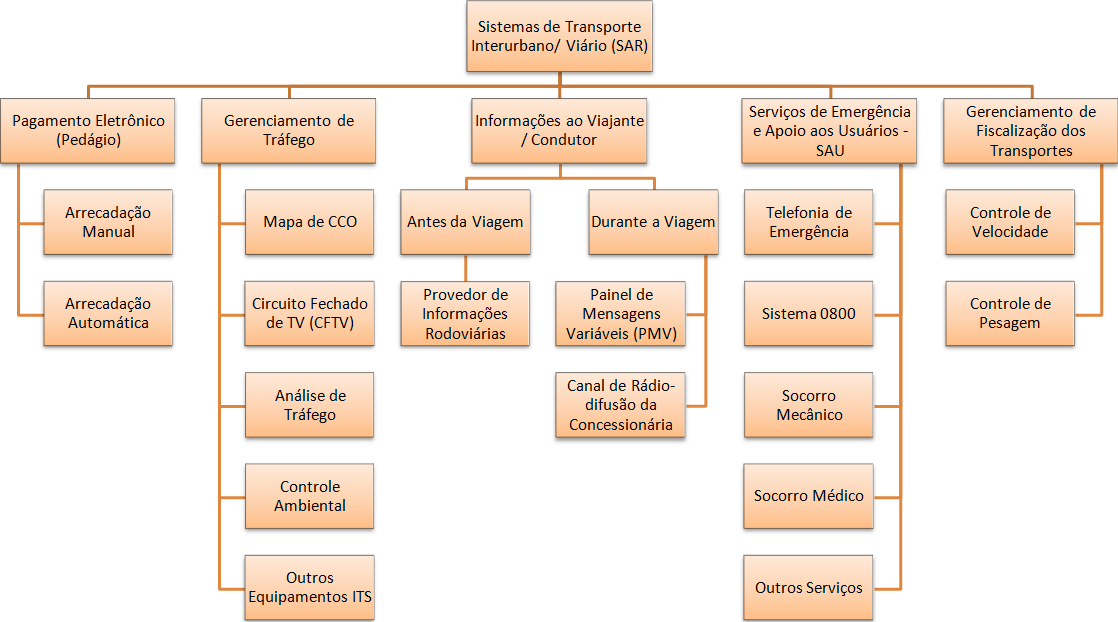 Ger. de Tráfego em Rodovias Informações ao Viajante / Condutor (Motorista)
Definição do grupo de Funcionalidades [PROPÓSITO (o que é ?)]:

 detalhado em ATIS (ITIS)

Informação durante a Viagem: PMVs
O Painel de Mensagem Variável é um instrumento de comunicação entre o CCO e os Usuários da rodovia
Podem ser disponibilizadas mensagens de vários tipos: institucionais, avisos, campanhas educativas, ...
O Operador do CCO pode avisar aos Usuários sobre condições do tráfego, acidentes, condições climáticas, tempo de percurso 
Existem mensagens já cadastradas que o Operador do CCO pode selecionar e enviar ao PMV
Ger. de Tráfego em Rodovias Informações ao Viajante / Condutor (Motorista)
Definição do grupo de Funcionalidades [PROPÓSITO (o que é ?)]: 
PMV fixo
Portal em alguns pontos estratégicos da rodovia
É uma ferramenta importante de comunicação com o usuário
principalmente nas emergências
principal função: garantir a segurança na rodovia
PMV móvel 
Pode ser transportado para qualquer lugar da rodovia
Normalmente utilizado para informar algum evento temporário na rodovia
P.ex.: uma obra que está sendo executada num trecho
Ger. de Tráfego em Rodovias Informações ao Viajante / Condutor (Motorista)
Definição do grupo de Funcionalidades [PROPÓSITO (o que é ?)]: 
Tendência: 
PMVs serem utilizados em substituição à sinalização convencional
ou seja, de forma eletrônica, possibilitando ser modulável (parametrizável) pelo CCO
indicando:
limite máximo de velocidade, sinalização vertical de segurança, proibição de ultrapassagem, proibição da entrada de veículos com mercadorias perigosas (por exemplo em túneis), sinalização de evacuação (de forma a designar o sentido em que a evacuação no túnel deve ser efetuada), sinalização eletrônica tipo semafórica (com indicação de abertura e fechamento de pistas)
Ger. de Tráfego em Rodovias Serviços/funções envolvidas (domínios)
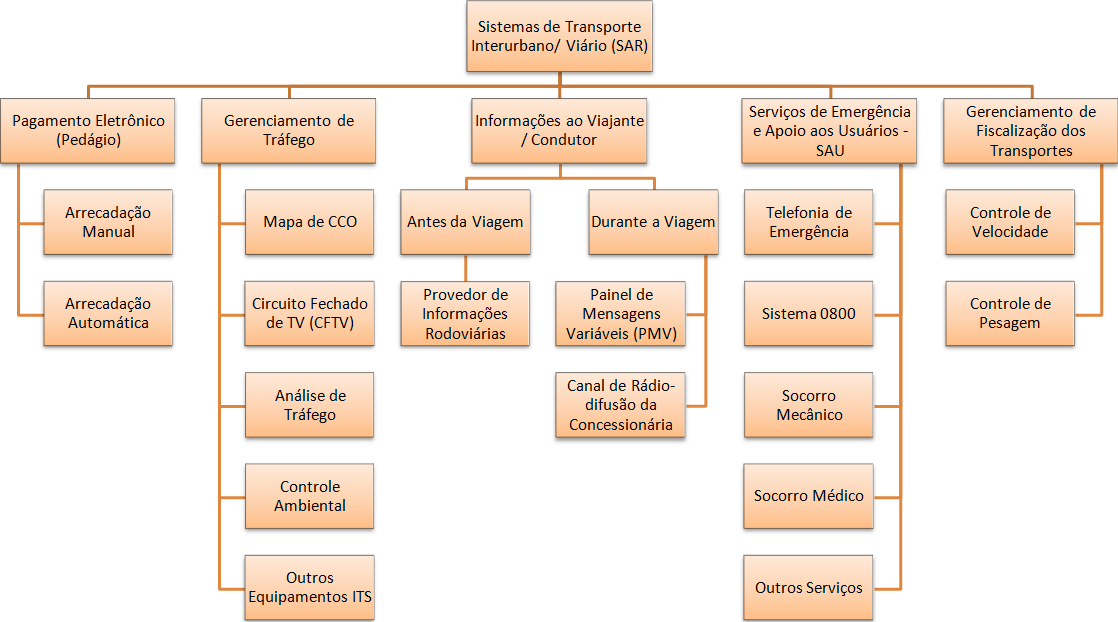 Ger. de Tráfego em Rodovias Ger. de Tráfego: Supervisão Aplicada às Autoestradas
Definição do grupo de Funcionalidades [PROPÓSITO (o que é ?)]:
Função primordial na operação
Visa garantir a fluidez de tráfego, segurança e controle de situações de emergência

Atribuições básicas: monitoramento contínuo do tráfego, ações de engenharia, operacionais e educativas

Os subsistemas (Análise de Tráfego, Circuito Fechado de TV e Controle Ambiental, entre outros) localizados ao longo da rodovia
 Informam as condições operacionais constantemente ao CCO
 Com procedimentos específicos para o tratamento de cada tipo de ocorrência
Ger. de Tráfego em Rodovias Supervisão Aplicada às Autoestradas: Mapa de CCO
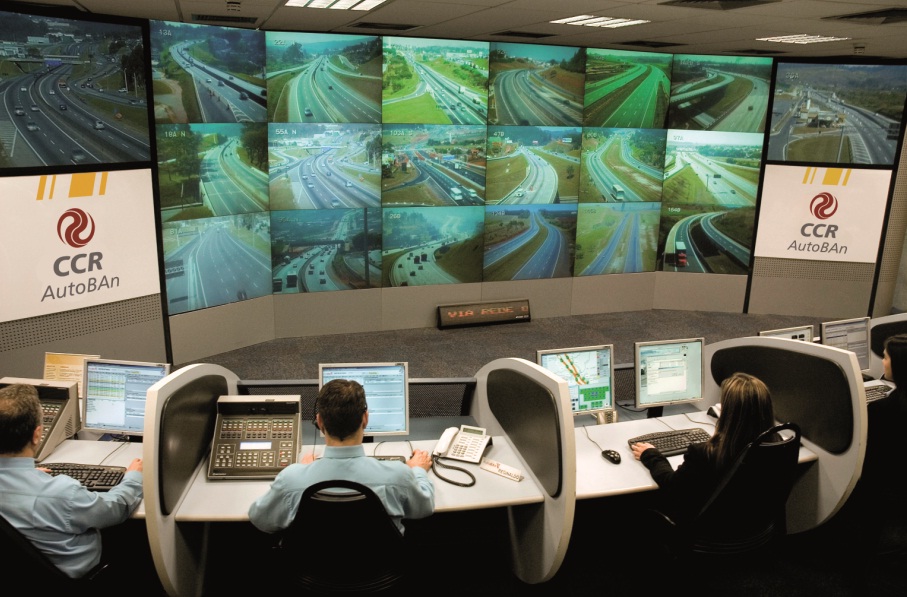 Ger. de Tráfego em Rodovias Supervisão Aplicada às Autoestradas: Mapa de CCO
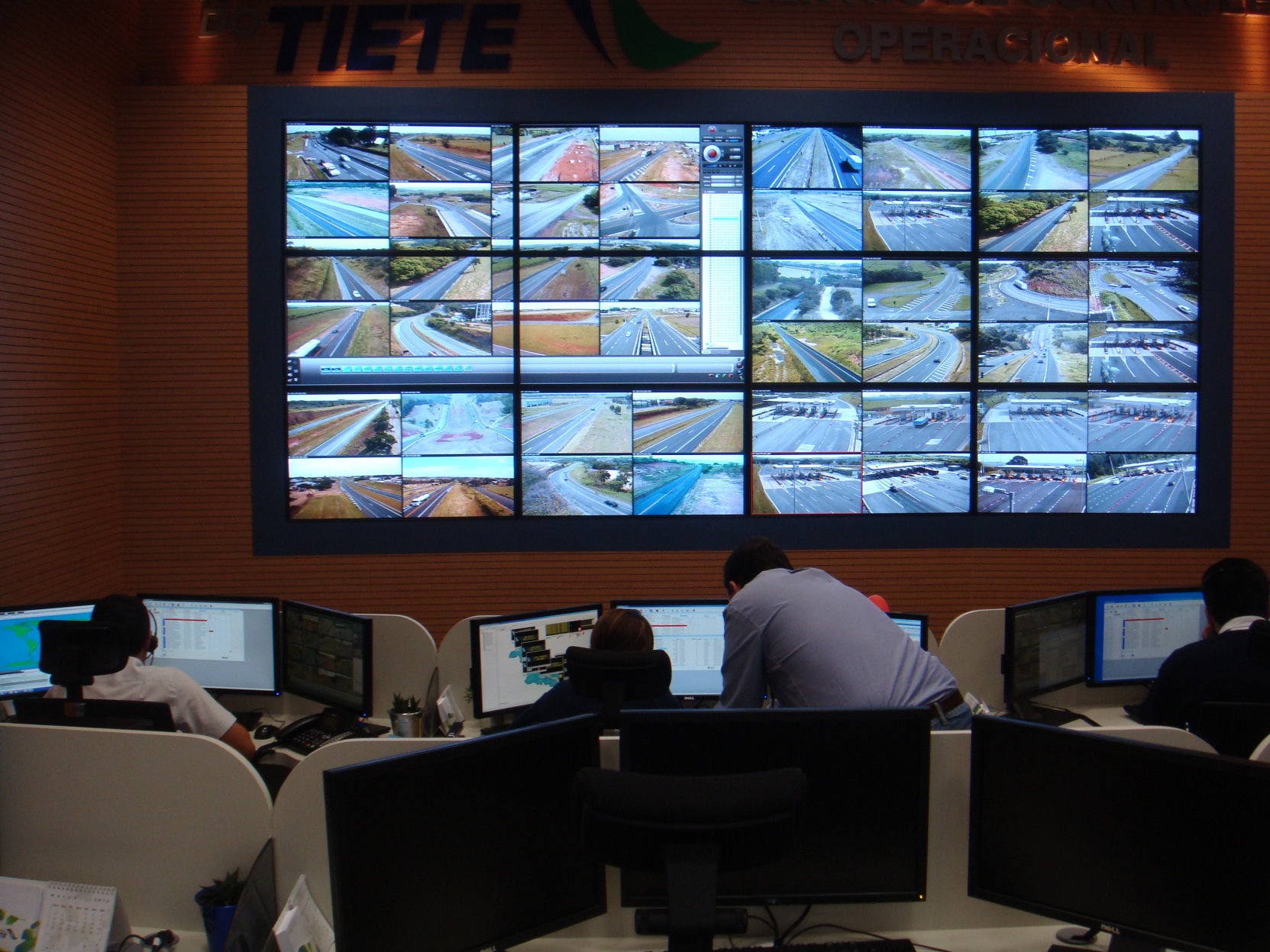 Ger. de Tráfego em Rodovias Supervisão Aplicada às Autoestradas: Mapa de CCO
Definição da Funcionalidade [PROPÓSITO (o que é ?)]:
O CCO (Centro de Controle Operacional) é responsável pelo monitoramento centralizado das informações e ocorrências da rodovia
Permite a agilização/otimização dos recursos operacionais disponíveis
Com objetivo de reduzir o tempo de resposta no atendimento

Ferramenta de controle da operação das rodovias pelos Operadores
Contempla softwares que propiciam desde a tomada rápida de decisão numa emergência até o tratamento das ocorrências, reclamações e sugestões dos usuários, assim como manutenção e conservação da rodovia
Ger. de Tráfego em Rodovias Supervisão Aplicada às Autoestradas: Mapa de CCO
Definição da Funcionalidade [PROPÓSITO (o que é ?)]:
É registrado cada evento ocorrido na rodovia
P.ex.: acidente, carro quebrado, carro sem combustível, animal na pista, obra, congestionamento, etc...
Registra também as atitudes tomadas pelos Agentes da Concessionária para resolver a ocorrência
P.ex.: envio de guincho, de ambulância, transporte do acidentado para hospital, fornecimento de combustível, entre outros ...
Controla o horário de cada ação tomada para resolver a ocorrência 
Gera estatísticas e informações gerenciais sobre a operação das rodovias
Auxilia a Agência Reguladora a fiscalizar o trabalho da Concessionária
Verificando se estão sendo atendidos parâmetros estabelecidos nos contratos de concessão, em relação aos serviços prestados aos Usuários
P.ex.: tempo de atendimento das ocorrências
Ger. de Tráfego em Rodovias Serviços/funções envolvidas (domínios)
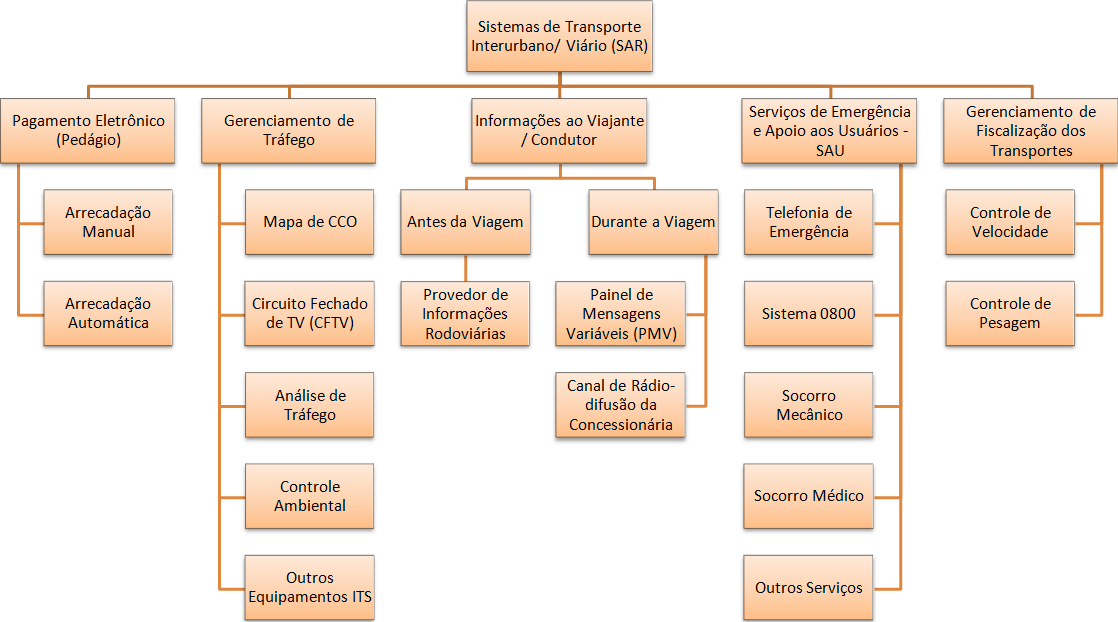 Ger. de Tráfego em Rodovias Supervisão Aplicada às Autoestradas: CFTV
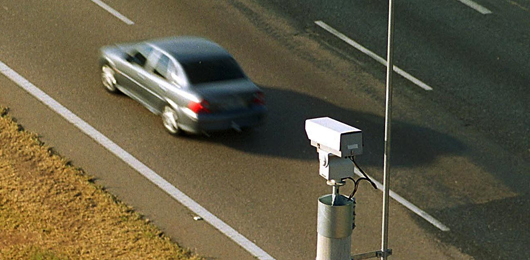 Sistema de Câmeras para Monitoramento de Incidentes
(Câmeras fixas) e Vídeo Observação (Câmera móvel)
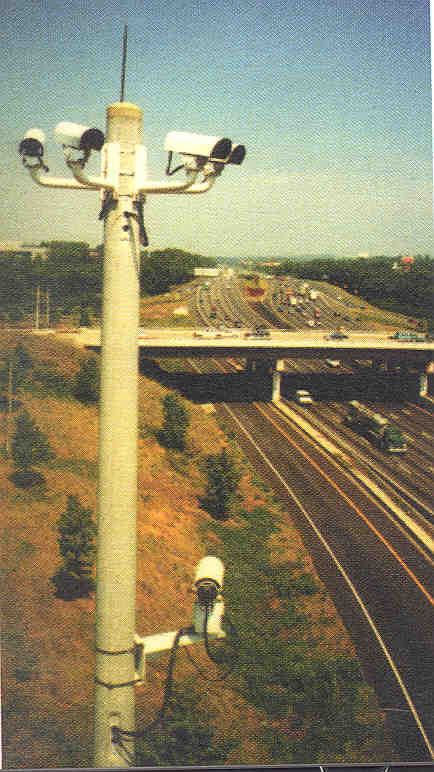 Sistema de Câmeras: Monitoramento de Incidentes e 
 Controle de Fluxo rodoviário
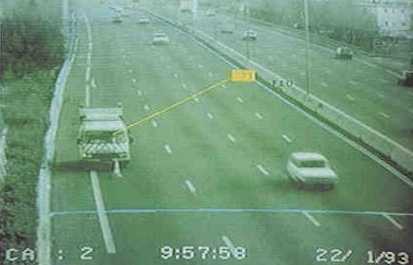 Sistema de tratamento de imagens para o Controle do Tráfego Urbano
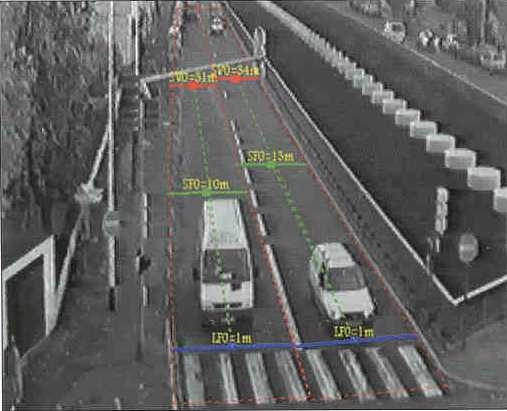 Tratamento digital de imagens para classificação do fluxo de veículos
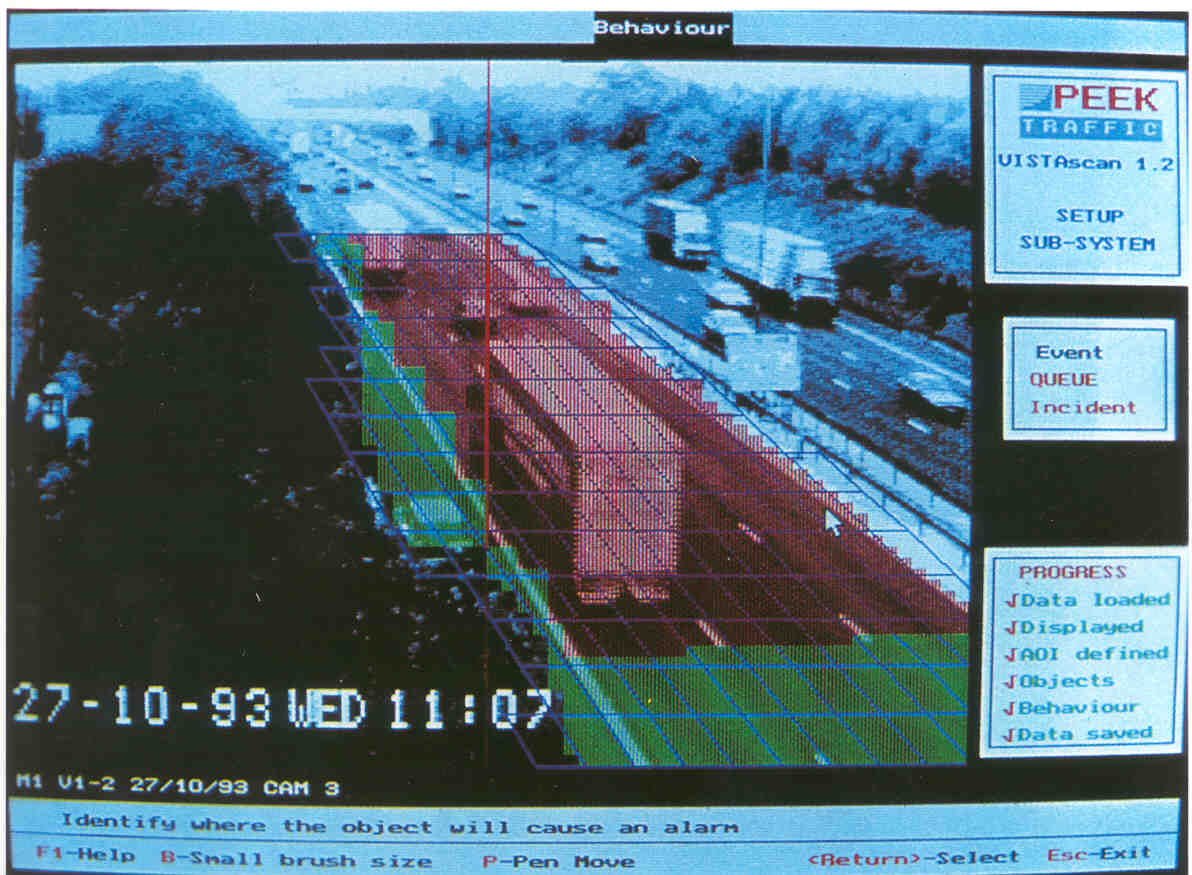 Ger. de Tráfego em Rodovias Supervisão Aplicada às Autoestradas: CFTV
Definição da Funcionalidade [PROPÓSITO (o que é ?)]:
O sistema de Circuito Fechado de TV (CFTV / Câmeras) é usado para monitorar o tráfego nas rodovias e possibilita a detecção de incidentes 

Contribui para (maior segurança): melhor visualização dos processos em pontos críticos 
Praças de Pedágio
Postos Fixos de Pesagem
Pontos estratégicos ao longo da rodovia
Ger. de Tráfego em Rodovias Supervisão Aplicada às Autoestradas: CFTV
Definição da Funcionalidade [PROPÓSITO (o que é ?)]:
É composto por:
um conjunto de câmeras instaladas ao longo do trecho, de forma a cobrir a malha viária
um meio de comunicação para  o transporte das imagens
um sistema que armazene e disponibilize as imagens num conjunto de telas (videowall)
Permite que um Operador de CCO possa monitorar as imagens de várias câmeras ao mesmo tempo
de acordo com os recursos  disponíveis  no sistema e no videowall
Ger. de Tráfego em Rodovias Supervisão Aplicada às Autoestradas: CFTV
Definição da Funcionalidade [PROPÓSITO (o que é ?)]:
É (no Brasil) a ferramenta mais usada no controle da operação na rodovia, pois permite a localização - com precisão - das ocorrências
de forma que o acionamento dos recursos operacionais ocorra antes mesmo do recebimento de um chamado via telefone de emergência (call box)
Proporcionando a otimização dos recursos
Ger. de Tráfego em Rodovias Supervisão Aplicada às Autoestradas: CFTV
Correlacionamento das Funções ITS com os Atores [para que serve]:
Historicamente têm sido utilizados com esta função de monitoramento on line
Recentemente foi autorizado o lançamento de infrações on-line, pela autoridade competente, a partir das imagens das câmeras de CFTV
Ger. de Tráfego em Rodovias Supervisão Aplicada às Autoestradas: CFTV
Correlacionamento das Funções ITS com os Atores [para que serve]:
Em túneis, o Sistema de CFTV é utilizado para funções especiais, através de tratamento de imagens: 
Contagem de veículos
implementando laços virtuais
Detecção de Congestionamento
Detecção de Incêndio / fumaça / opacidade 
detecção de fumaça - visando identificar antecipadamente um incêndio
Detecção de Incidentes
detecção de Intrusão de pedestres ou animais no interior do túnel, veículos lentos e com avarias, colisões e acidentes, contramão de direção, veículos quebrados, entre outras ...;
Detecção de Altura: antes da entrada dos túneis
Ger. de Tráfego em Rodovias Serviços/funções envolvidas (domínios)
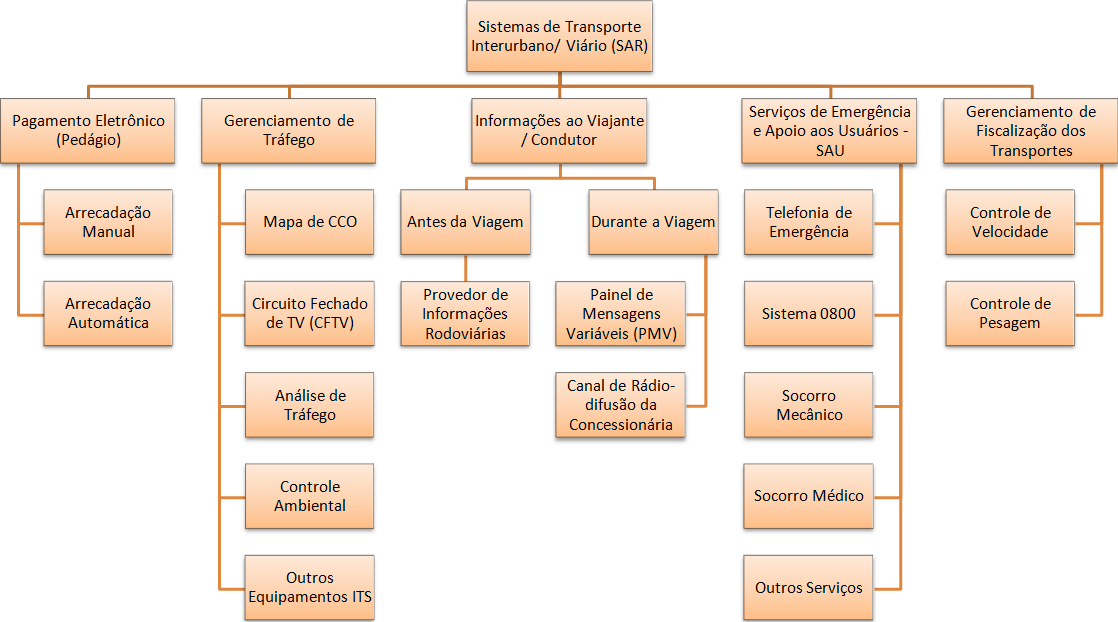 Ger. de Tráfego em Rodovias Supervisão Aplicada às Autoestradas: SAT
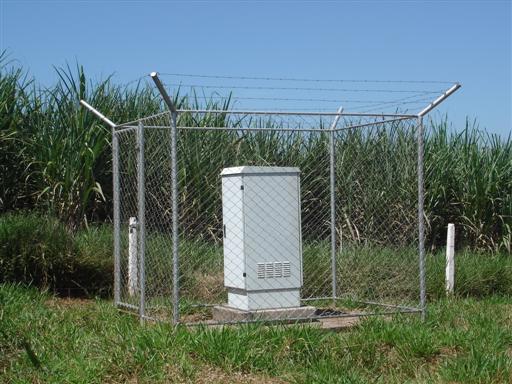 Ger. de Tráfego em Rodovias Supervisão Aplicada às Autoestradas: SAT
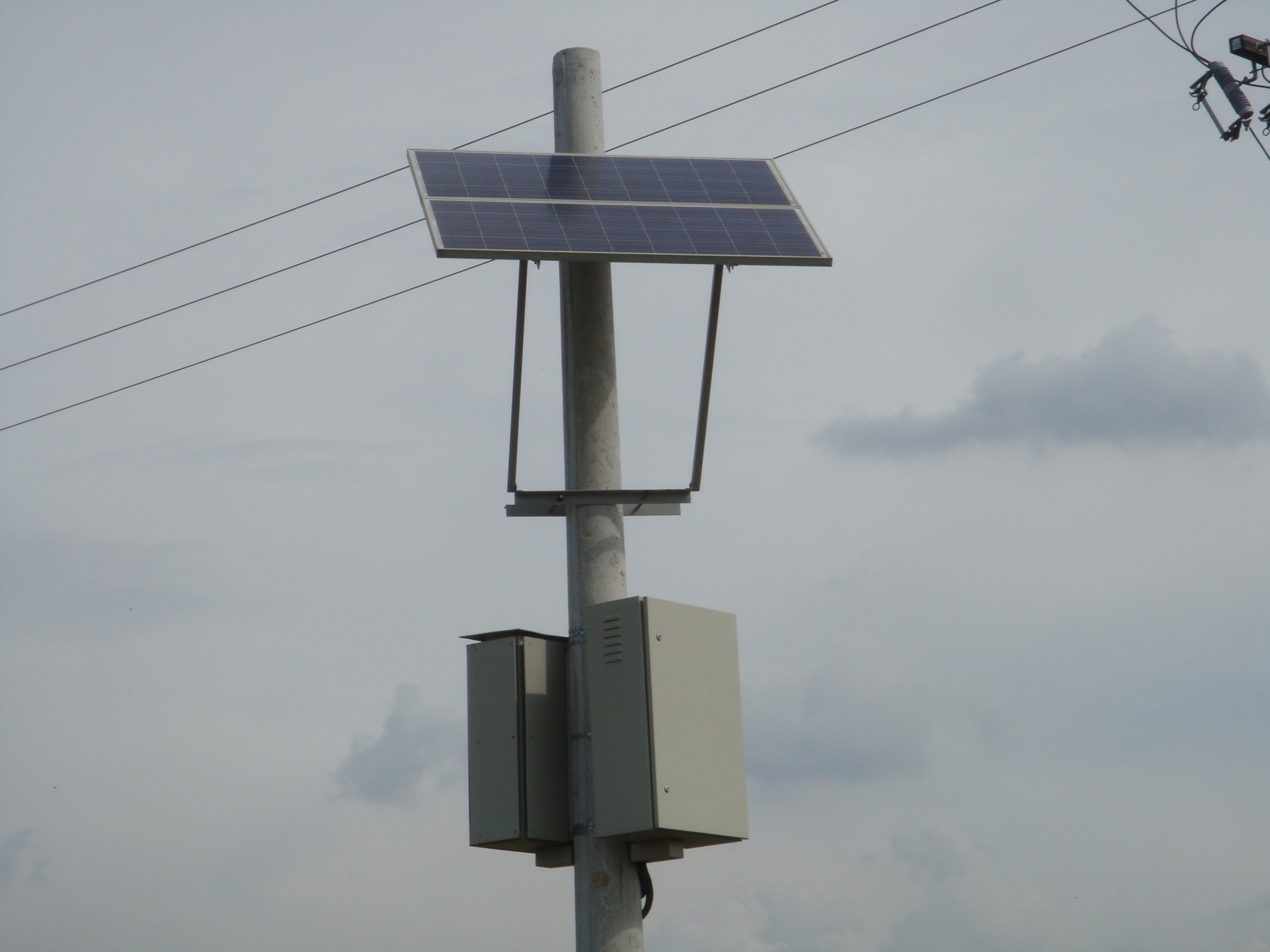 Ger. de Tráfego em Rodovias Supervisão Aplicada às Autoestradas: SAT
Definição da Funcionalidade [PROPÓSITO (o que é ?)]:
Os Sistemas de Análise de Tráfego (SATs) são equipamentos instalados as margens da rodovia e que detectam - num ponto específico - a passagem dos veículos
por meio de laços (sensores) indutivos ou piezoelétricos  instalados nas pistas
detectam os veículos por variação magnética causada pelo movimento do mesmo e pela variação de volume na detecção física das rodas nos sensores piezoelétricos
Ger. de Tráfego em Rodovias Supervisão Aplicada às Autoestradas: SAT
Definição da Funcionalidade [PROPÓSITO (o que é ?)]:
Os dados gerados pelos sensores de tráfego podem ser:
em cada rodovia (por faixa e sentido de fluxo)
a cada minuto (típico - intervalos de 15 minutos)
Classificação: categoria (comprimento, número de eixos e tipo de banda dos pneus – rodagem simples ou dupla) e tipo de veículo (leve, médio, pesado)
velocidade (velocidade média - no ponto de medição - por faixa de tráfego e tipo de veículo (normalmente comercial e de passeio)
distância entre veículos (Headway): taxa de ocupação
contagem volumétrica (fluxo de veículos por pista ou volume do tráfego por pista)
peso (médio, total ou por eixo) para cada classe dos veículos
WIM – Weigh-in-Motion
alarmes operacionais, p.ex.:
Congestionamentos - indicados por velocidades médias muito baixas
Veículo parado na pista)
Ger. de Tráfego em Rodovias Supervisão Aplicada às Autoestradas: SAT
Definição da Funcionalidade [PROPÓSITO (o que é ?)]:
Pode ser usado para saber se o tráfego tem fluidez dentro dos parâmetros estabelecidos ou se tem alguma pista ou trecho da rodovia que está fora dos valores desejáveis
Isso pode indicar que existe algum problema na pista
P.ex.: acidente, carro quebrado, ...
Os dados são registrados (gravados) e enviados para o CCO
Onde podem ser visualizados de forma esquemática no mapa da própria malha viária monitorada
Receber tratamento estatístico para análise e emissão dos relatórios sobre
volume do tráfego e velocidade por hora, dia e mês
peso por categoria de veículo por mês
...
Ger. de Tráfego em Rodovias Supervisão Aplicada às Autoestradas: SAT
Correlacionamento das Funções ITS com os Atores [para que serve]:
A partir do registro histórico e estatístico de dados, utilizando um software de predição de tráfego, é possível:
Planejar as intervenções na rodovia com maior segurança
Reduzir os transtornos causados por congestionamentos e acidentes
Ger. de Tráfego em Rodovias Supervisão Aplicada às Autoestradas: SAT
Correlacionamento das Funções ITS com os Atores [para que serve]:
O SAT pode também ser aplicado para as seguintes finalidades:
Monitoramento e controle do fluxo de veículos no entorno das Praças de Pedágio
Adotar o princípio de pré-seleção de veículos nos Postos Fixos de Fiscalização de Peso
visando a otimização do fluxo de veículos no interior do posto
Determinar os pontos em trechos com maior incidência de abuso de peso por veículos comerciais
para deslocamento das Balanças Móveis
detectando e minimizando rotas de fuga
Gerenciar as informações sobre: o nível de ocupação da rodovia e o coeficiente de agressividade que está sendo aplicado ao pavimento, congestionamentos, velocidades praticadas, perfil dos veículos mais freqüentes
Subsidiar as ações de interveniência no fluxo de veículos e de orientação aos usuários da rodovia, podendo determinar pontos e trechos de maior incidência de abuso de velocidade para deslocamento dos Radares Móveis
Ger. de Tráfego em Rodovias Serviços/funções envolvidas (domínios)
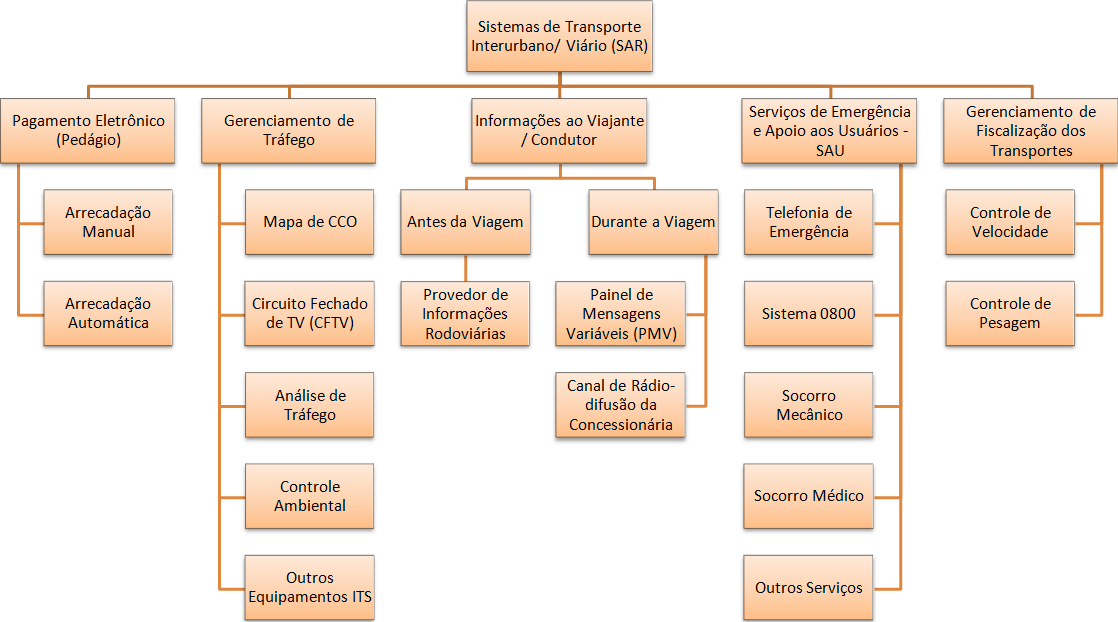 Ger. de Tráfego em Rodovias Supervisão Aplicada às Autoestradas: SCA
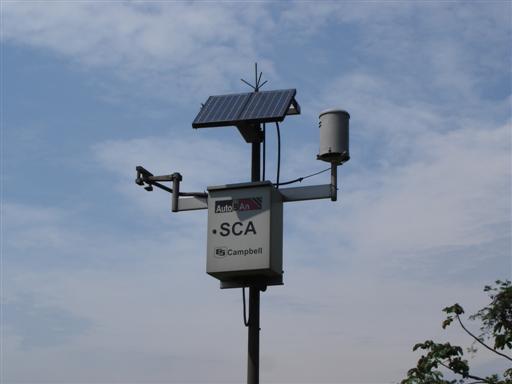 Ger. de Tráfego em Rodovias Supervisão Aplicada às Autoestradas: SCA
Definição da Funcionalidade [PROPÓSITO (o que é ?)]:
As condições meteorológicas (ambientais) em pontos críticos da rodovia são monitoradas por instrumentos de medição de:
intensidade de chuva, opacidade, neblina, vento (velocidade e direção), fumaça, monóxido de carbono (CO) e outros gases que podem influenciar a segurança do tráfego
Os pontos de medição são normalmente
túneis, pontes, viadutos e serras 
onde tais condições podem ocorrer com maior freqüência
Ger. de Tráfego em Rodovias Supervisão Aplicada às Autoestradas: SCA
Definição da Funcionalidade [PROPÓSITO (o que é ?)]:
Destacam-se como grandezas a serem acompanhadas / monitoradas:

Gases / Poluição - concentração de:
CO, CO2, NO, NO2 e H2S

Outras grandezas: 
temperatura e umidade ambiente
medição de precipitação (pluviômetro)
direção e velocidade do vento (anemômetro)
visibilidade (opacímetro)
pressão atmosférica (barômetro)
Ger. de Tráfego em Rodovias Supervisão Aplicada às Autoestradas: SCA
Correlacionamento das Funções ITS com os Atores [para que serve]:
A distribuição estratégica das Estações Metereológicas (SCA) na rodovia é um instrumento para apoiar a operação:
indicando condições climáticas adversas em algum trecho
permitindo ações mais rápidas
como a formação de comboio em situação de neblina (baixa visibilidade)
Avisando os usuários através do PMV´s

O envio de dados on line ao CCO pode permitir rápidas intervenções e comunicação com os usuários
com o objetivo de reduzir os acidentes na rodovia
Ger. de Tráfego em Rodovias Supervisão Aplicada às Autoestradas: SCA
Correlacionamento das Funções ITS com os Atores [para que serve]:
Os registros dos dados do SCA servem de suporte na análise de acidentes provocados, talvez, pelas condições ambientais
de forma a gerar alarmes de visibilidade e chuva baseados no histórico dos registros

As grandezas referentes aos gases são particularmente relevantes nos túneis, comandando-se os jato-ventiladores para dissipar a fumaça, incêndio ou gases (CO)
Ger. de Tráfego em Rodovias Serviços/funções envolvidas (domínios)
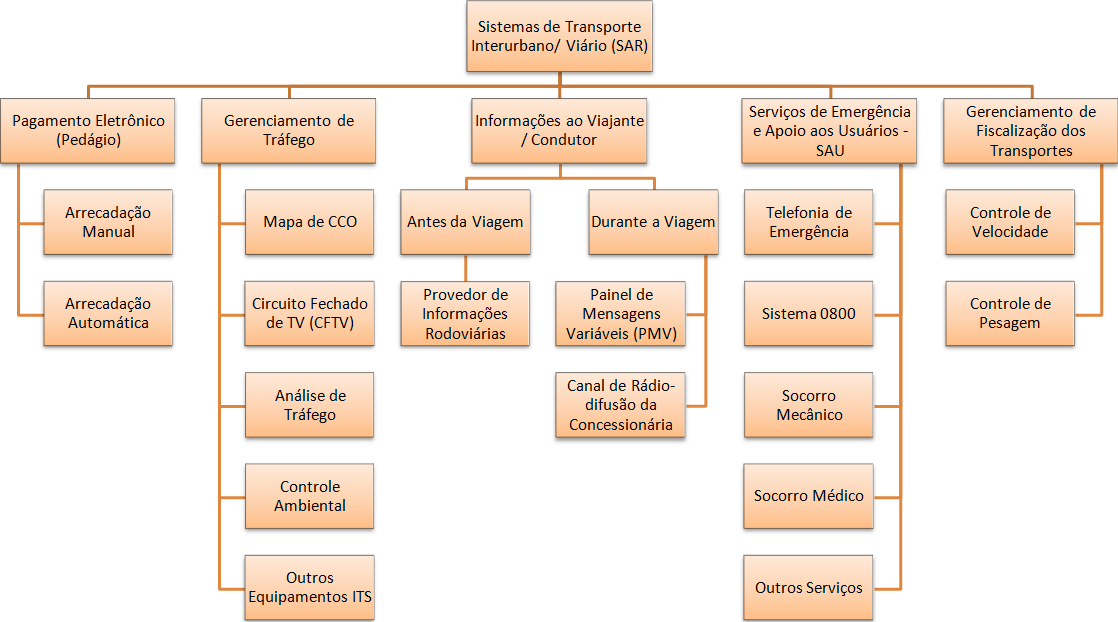 Ger. de Tráfego em Rodovias Fiscalização dos transportes: Controle de Peso
Correlacionamento das Funções ITS com os Atores [para que serve]:
A preservação do patrimônio exige não exceder os limites de cargas previstos sobre os pavimentos e as estruturas, com o objetivo de manter e prolongar sua vida útil e proporcionar maior segurança aos usuários
O excesso de peso é fator gerador de acidentes, pela maior velocidade inercial adicionada, dificultando as frenagens, pela maior ocupação da via nos aclives, obrigando os demais usuários a manobras arriscadas, provocando queda no nível de serviço, aumentando as distâncias e os esforços para as frenagens
O pavimento é um dos principais insumos, em termos de custos, para a Concessionária Rodoviária
A operação de pesagem de caminhões está inserida dentro de conceitos mais amplos de gerência e controle da deterioração de pavimento e de receita (HDM-4)
Ger. de Tráfego em Rodovias Fiscalização dos transportes: Controle de Peso
Definição do grupo de Funcionalidades [PROPÓSITO (o que é ?)]:
Normalmente é construído um Posto de Pesagem, na lateral da rodovia, de forma a não atrapalhar o tráfego
Os SCP´s (Contole de Peso) Fixos mais eficientes são compostos de
Sistema de pesagem seletiva e
Sistema de pesagem de precisão
Pesagem seletiva 
filtra os veículos que podem estar com excesso de peso, liberando através de um semáforo aqueles que não necessitam passar pela pesagem de precisão
Apenas os veículos com provável excesso de carga passam pela Pesagem de precisão
Caso o excesso de peso se confirme (no Sistema de pesagem de precisão) o equipamento pode emitir o Auto de Infração (AIIP – Auto de Infração para Imposição de Penalidade)
Ger. de Tráfego em Rodovias Fiscalização dos transportes: Controle de Peso
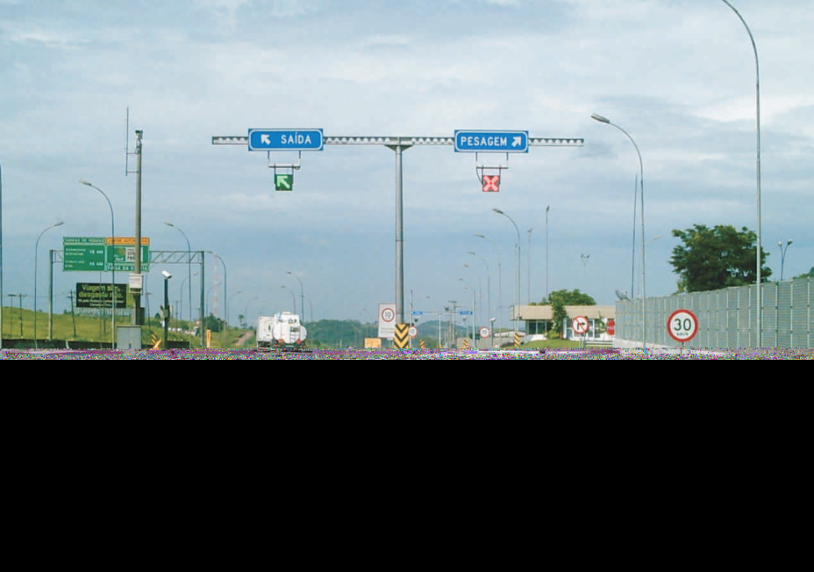 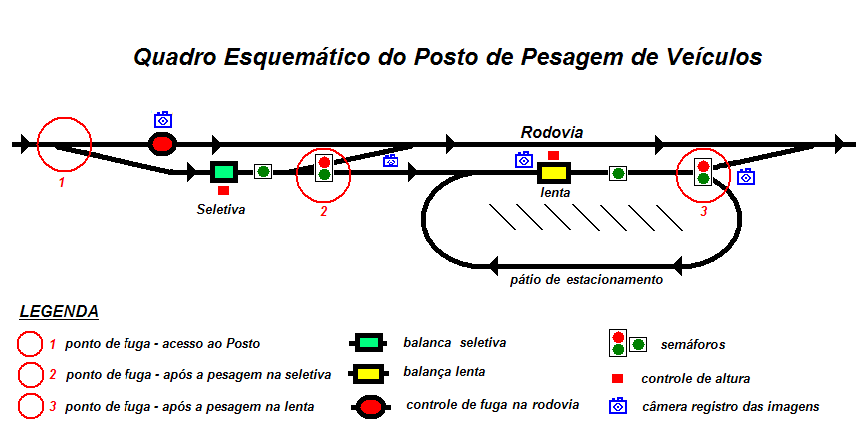 Ger. de Tráfego em Rodovias Fiscalização dos transportes: Controle de Peso
Definição do grupo de Funcionalidades [PROPÓSITO (o que é ?)]:
Os sistemas mais modernos possuem equipamentos de controle de fuga da praça de pesagem e vídeo auditoria

Existe ainda o SCP com equipamentos  móveis  - incorporados em veículos - de forma a dar maior flexibilidade e mobilidade à fiscalização para monitorar locais alternativos (configurados como rotas de fuga) e assim permitir o melhor controle de evasão
Ger. de Tráfego em Rodovias Serviços/funções envolvidas (domínios)
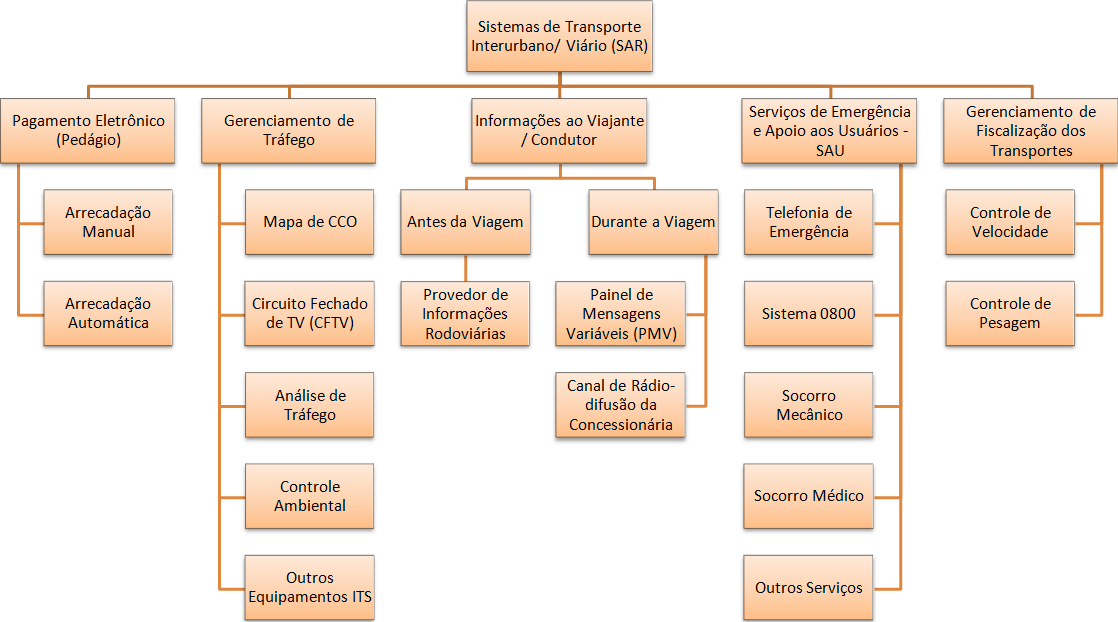 Ger. de Tráfego em Rodovias Serviços de emergência e apoio aos usuários
Definição do grupo de Funcionalidades [PROPÓSITO (o que é ?)]:
O Usuário (Condutor/Viajante) percebe com facilidade a presença de telefones de emergência (call boxes) ao longo de seu percurso
Não é claro para este que existem equipes preparadas para atendê-lo em caso de incidentes (emergências)
pois estas são  capazes de prestar um socorro mecânico e até de saúde (paramédico)
Nos postos onde estão lotados os guinchos e ambulâncias ou em postos específicos é possível também encontrar serviços de apoio ao usuário (SAU)
Ger. de Tráfego em Rodovias Serviços/funções envolvidas (domínios)
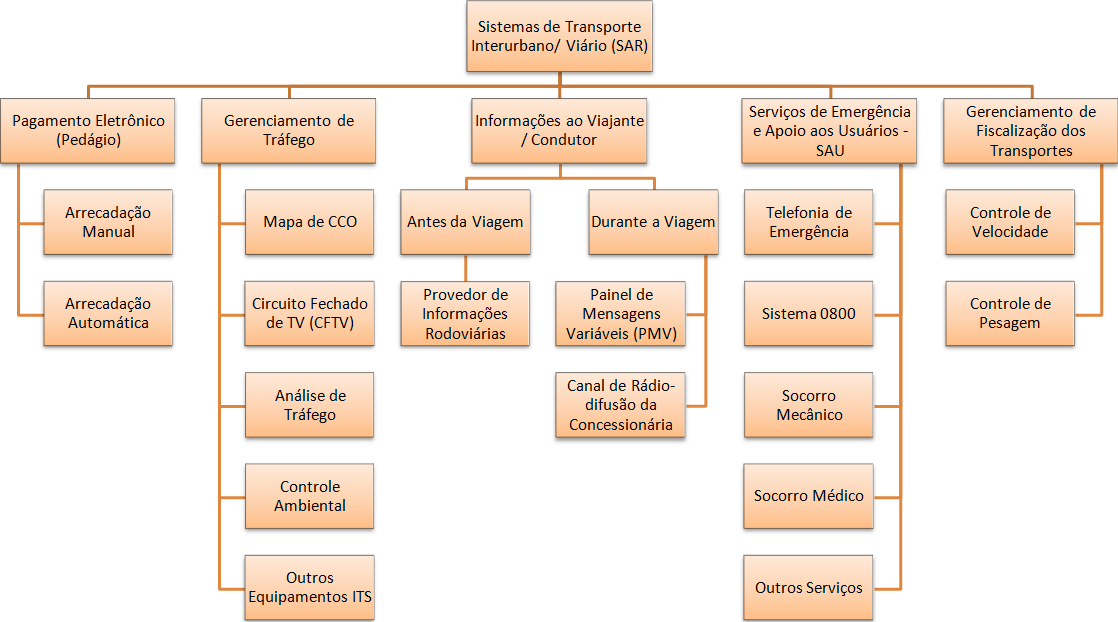 Ger. de Tráfego em Rodovias Serviços de emergência e apoio aos usuáriosTelefonia  Emergencial – STE ou Call Box
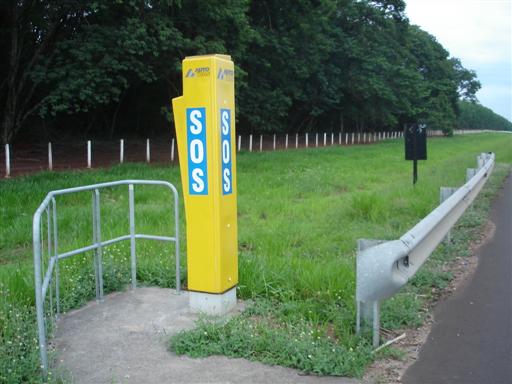 Ger. de Tráfego em Rodovias Serviços de emergência e apoio aos usuáriosTelefonia  Emergencial – STE ou Call Box
Definição da Funcionalidade [PROPÓSITO (o que é ?)]:
O STE é normalmente configurado para ser disponibilizado num totem / Call Box a cada 1 Km (até 5 Km)
É um sistema de comunicação ligado diretamente ao CCO
Permite ao usuário uma comunicação rápida com o Operador para pedidos de ajuda ou informação
O STE abre automaticamente um evento no Sistema de Controle de Eventos da Concessionária (Mapa do CCO)
Permite o registro do chamado e a gravação da comunicação
O STE tem a vantagem de permitir a localização exata do usuário na rodovia
Agiliza e otimiza o atendimento da ocorrência / emergência
Ger. de Tráfego em Rodovias Serviços/funções envolvidas (domínios)
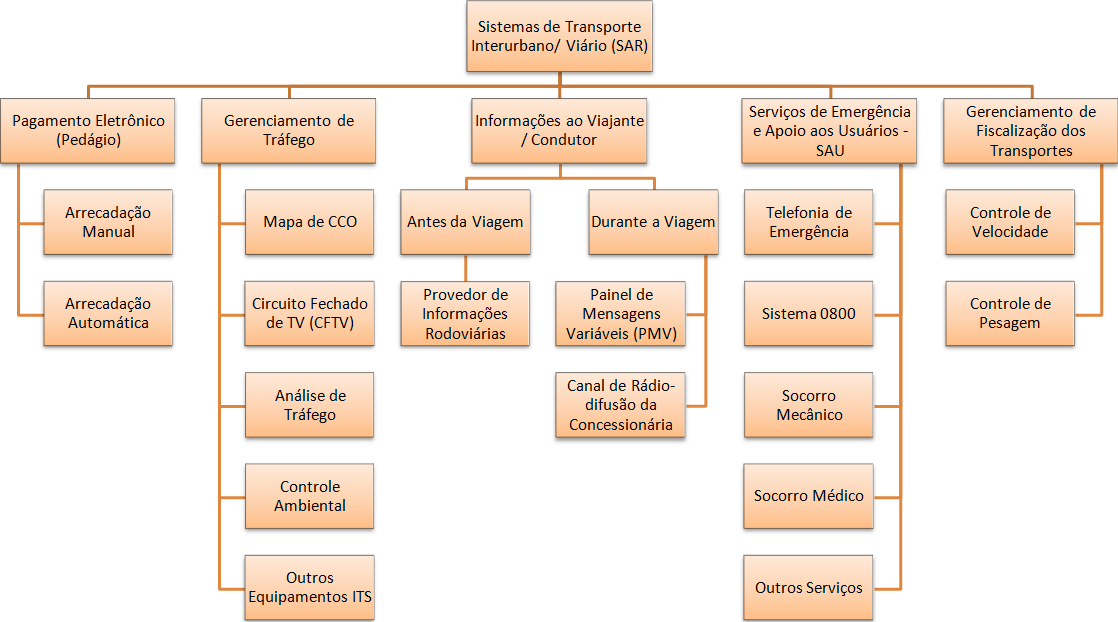 Ger. de Tráfego em Rodovias Serviços de emergência e apoio aos usuários: 0800
Definição da Funcionalidade [PROPÓSITO (o que é ?)]:
É um canal de comunicação telefônico  disponibilizado gratuitamente pela Concessionária da Rodovia para que o usuário possa se comunicar com o CCO
Processo análogo ao STE

O usuário utiliza essa plataforma de comunicação para informar sobre 
Ocorrências, solicitar ajuda, fazer reclamações ou sugestões de melhoria e elogios ao trabalho da Concessionária
Reclamações e elogios
normalmente direcionados à Ouvidoria da Concessionária
Ger. de Tráfego em Rodovias Serviços de emergência e apoio aos usuários: 0800
Definição da Funcionalidade [PROPÓSITO (o que é ?)]:
Na Central 0800 um sistema permite que cada ligação seja registrada e gravada
Esses sistemas abrem automaticamente um evento no Sistema de Controle de Eventos da Concessionária (Mapa do CCO)
Deve ser devidamente tratado até a resolução da questão
Ger. de Tráfego em Rodovias Serviços/funções envolvidas (domínios)
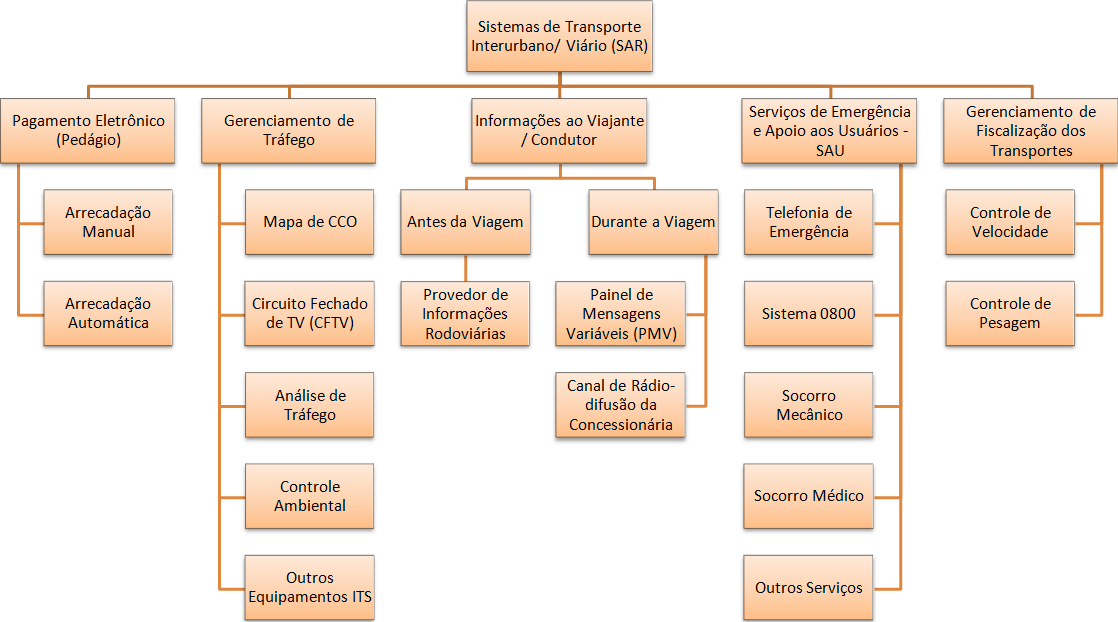 Ger. de Tráfego em Rodovias Serviços de emergência e apoio aos usuários: SAU
Definição da Funcionalidade [PROPÓSITO (o que é ?)]:
O Sistema de Atendimento aos Usuários compreende
Primeiros Socorros (atendimento médico) a acidentados
com eventual remoção das vítimas a hospitais de retaguarda
Atendimento mecânico/elétrico (guincho) a veículos avariados
com desobstrução da pista e eventual remoção do veículo para pátios preestabelecidos, oficinas credenciadas ou pontos de saídas da rodovia

São oferecidas dependências específicas para o atendimento aos usuários e aos funcionários das equipes de Socorro Médico e Mecânico
Localizadas em pontos estratégicos ao longo da rodovia para distribuição e estacionamento dos veículos operacionais
Ger. de Tráfego em Rodovias Serviços de emergência e apoio aos usuários: SAU
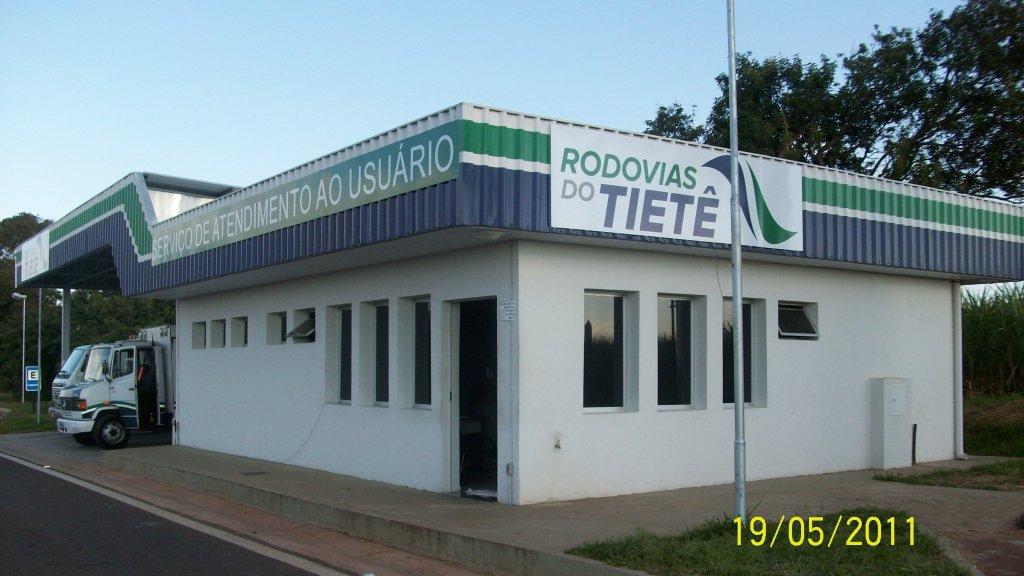 Ger. de Tráfego em Rodovias Serviços de emergência e apoio aos usuários: SAU
Definição da Funcionalidade [PROPÓSITO (o que é ?)]:
O SAU conta também com o apoio:
Unidades móveis de Inspeção de Tráfego
para detecção de ocorrências e situações que exijam intervenção
para execução de sinalização de emergência (necessária nos atendimentos)
Unidades móveis de apreensão de animais
na pista ou na faixa de domínio da rodovia 
Unidades móveis de caminhão irrigadeira
para combate a pequenos incêndios na faixa de domínio ou em áreas próximas 
limpezas de pistas quando necessário
Ger. de Tráfego em Rodovias Serviços de emergência e apoio aos usuários: SAU - Socorro Mecânico (Guincho)
Definição da Funcionalidade [PROPÓSITO (o que é ?)]:
Compreende uma rede de unidades móveis de carros-guincho
do tipo leve, médio e pesado
Devidamente equipados e destinados a proceder a operações de
Desobstrução de pista
Remoção de veículos e de cargas tombadas
Ger. de Tráfego em Rodovias Serviços de emergência e apoio aos usuários: SAU - Socorro Mecânico (Guincho)
Definição da Funcionalidade [PROPÓSITO (o que é ?)]:
O serviço é concebido visando ser responsável pela remoção de veículos acidentados e pelo atendimento de veículos parados em acostamento ou refúgios da rodovia, com pane eletromecânica
Cabe também a remoção, a pedido da Polícia Rodoviária, de veículos apreendidos
do local de apreensão até o Pátio de Apreensão de Veículos
Ger. de Tráfego em Rodovias Serviços de emergência e apoio aos usuários: SAU - Socorro Médico (a acidentados)
Definição da Funcionalidade [PROPÓSITO (o que é ?)]:
Compreende uma rede de unidades móveis de resgate
Equipadas para atendimento de Primeiros Socorros, remoções e UTI (Unidade de Terapia Intensiva) móvel
Tem como objetivo
ser responsável por prestar assistência médica ou paramédica ao acidentado
atendimentos em emergências
incluindo remoção das vítimas ao hospital mais próximo de uma rede de hospitais de retaguarda (devidamente credenciados)
Ger. de Tráfego em Rodovias Serviços de emergência e apoio aos usuários: SAU – Inspeção de Tráfego
Definição da Funcionalidade [PROPÓSITO (o que é ?)]:
Conta com unidades móveis destinadas a circular permanentemente
em cada trecho de rodovia sob sua responsabilidade
Com o objetivo de detectar a necessidade 
de ajuda ao Usuário
inspecionar as pistas e a faixa de domínio
quanto a irregularidades, necessidade de manutenção, presença de animais, e outras
Ger. de Tráfego em Rodovias Serviços de emergência e apoio aos usuários: SAU – Inspeção de Tráfego
Definição da Funcionalidade [PROPÓSITO (o que é ?)]:
Participa ativamente 
Tratamento de ocorrências: neblina, incêndio na faixa de domínio, acidentes, remoção de animais e outras situações de emergência
Providenciar sinalização de emergência e desvios de tráfego
Dar apoio aos demais serviços
Acompanhar o transporte de cargas excepcionais e proporcionar suporte à fiscalização desses transportes
Outros serviços não delegados
incluindo as atividades afetas à Policia Rodoviária
Ger. de Tráfego em Rodovias Serviços de emergência e apoio aos usuários: SAU – Apreensão de animais
Definição da Funcionalidade [PROPÓSITO (o que é ?)]:
Conta com veículos equipados
destinados a desempenhar operações de apreensão de animais na pista ou na faixa de domínio da rodovia
com o objetivo de garantir a segurança dos usuários
Os animais apreendidos são transportados para Pátios de Apreensão de Animais específicos